٢
الفصل
الإحصاء و التمثيلات البيانية
الفصل الثاني: الإحصاء و التمثيلات البيانية
٢-٤  المتوسط الحسابي
صفحة  ٧٠
أدوات
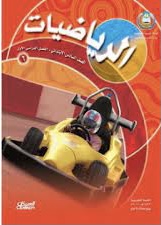 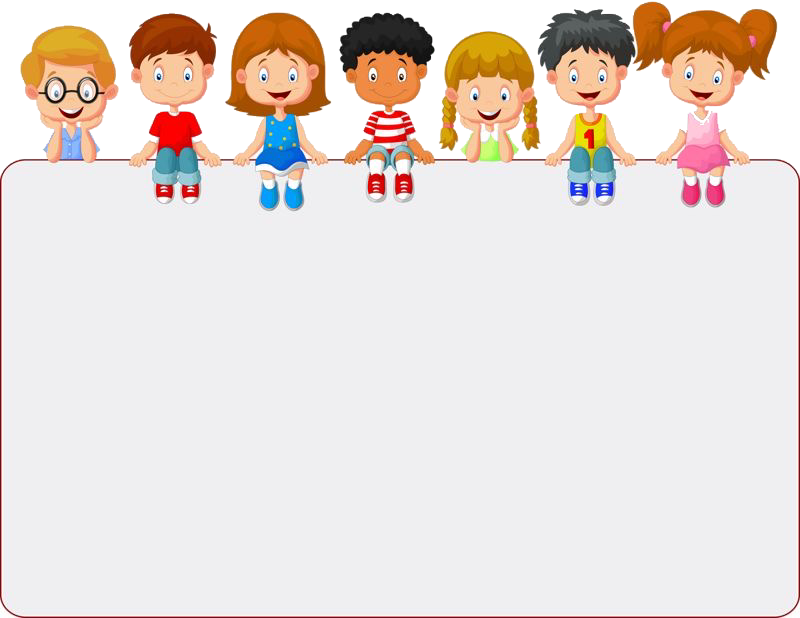 جدول التعلم
نشاط
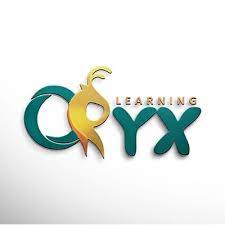 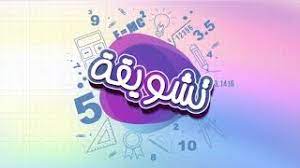 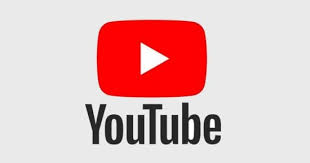 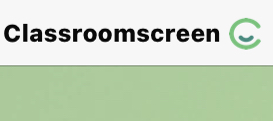 ماذا تعلمت
ماذا أعرف
ماذا أريد أن أعرف
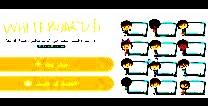 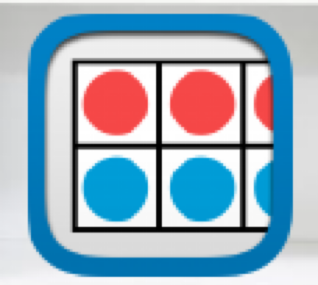 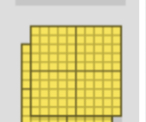 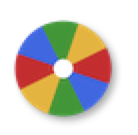 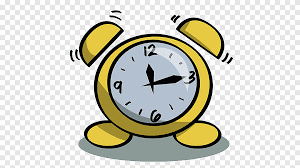 أدوات
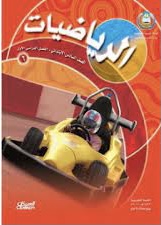 فكرة الدرس
المفردات
نشاط
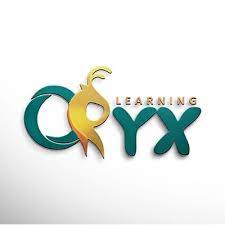 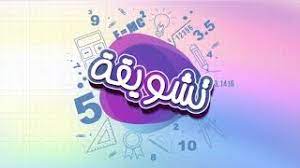 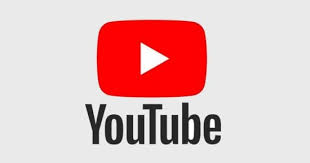 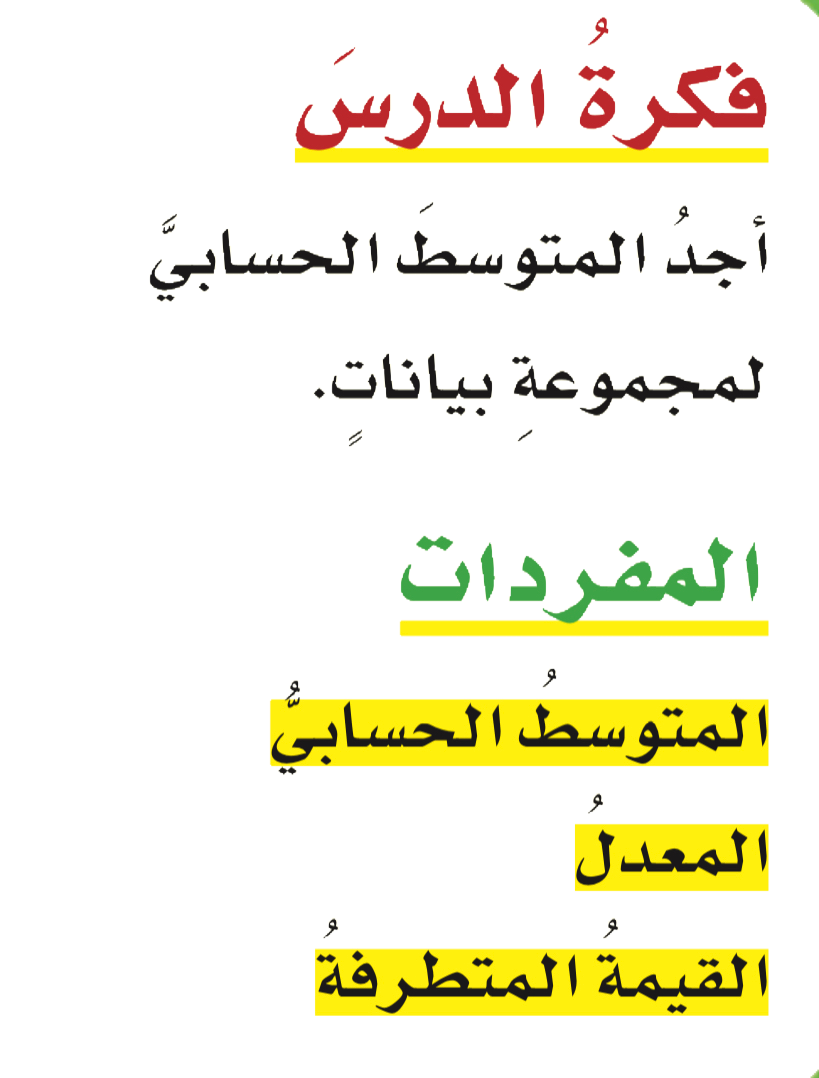 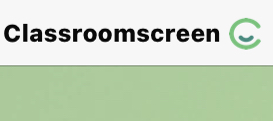 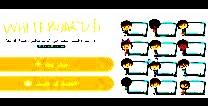 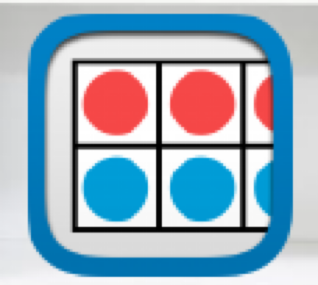 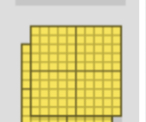 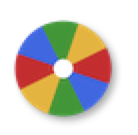 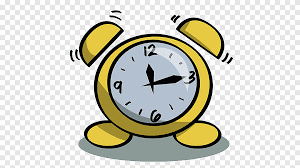 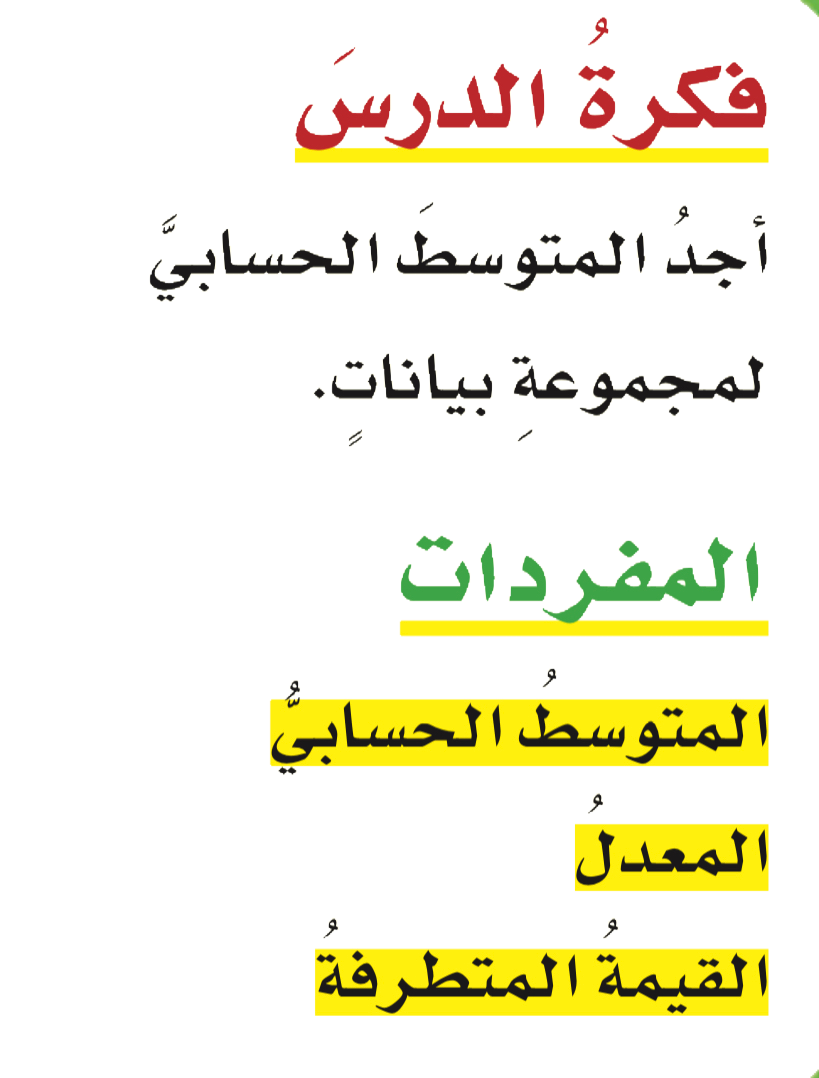 أدوات
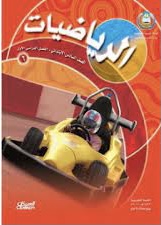 نشاط
نشاط
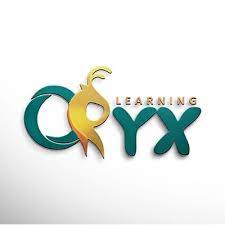 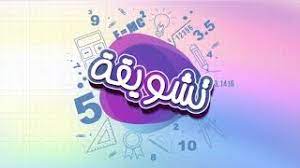 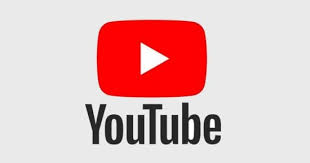 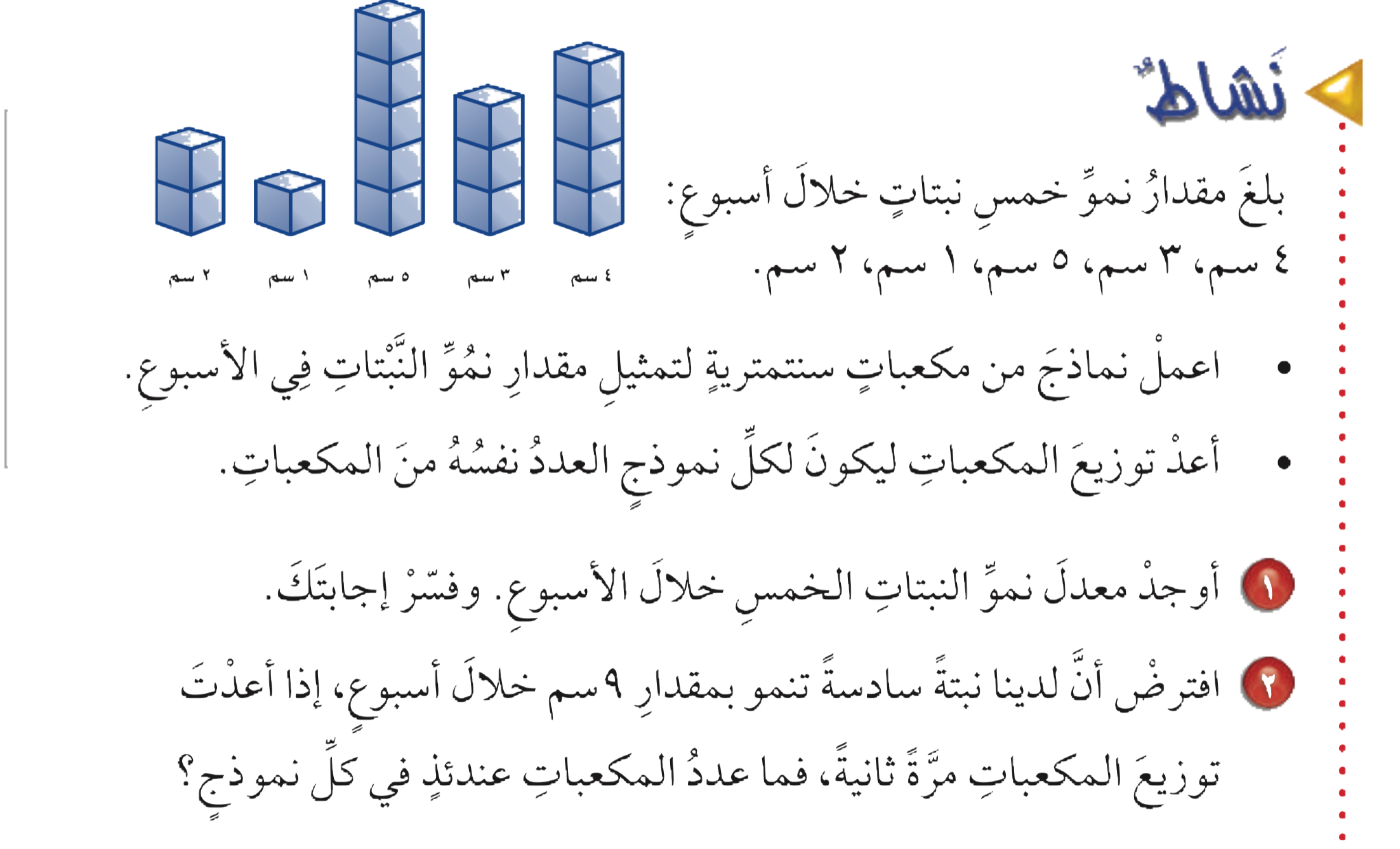 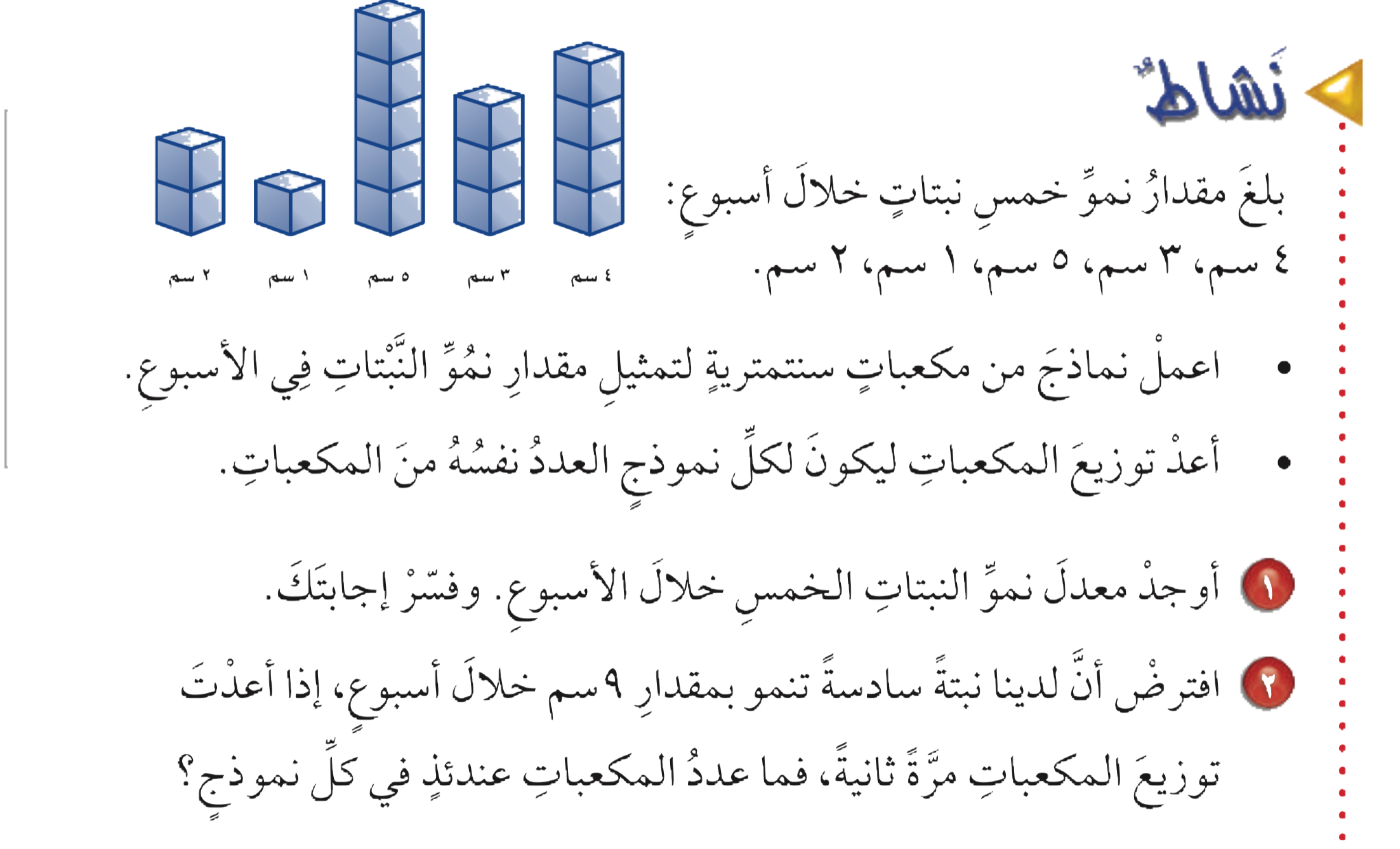 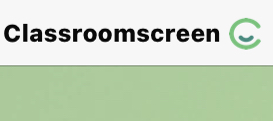 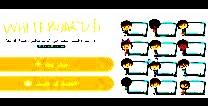 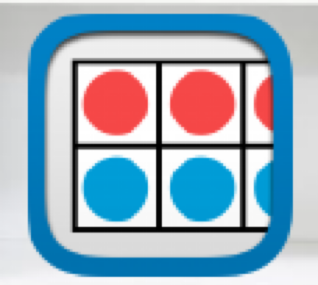 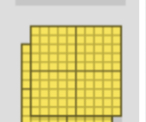 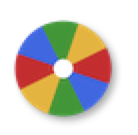 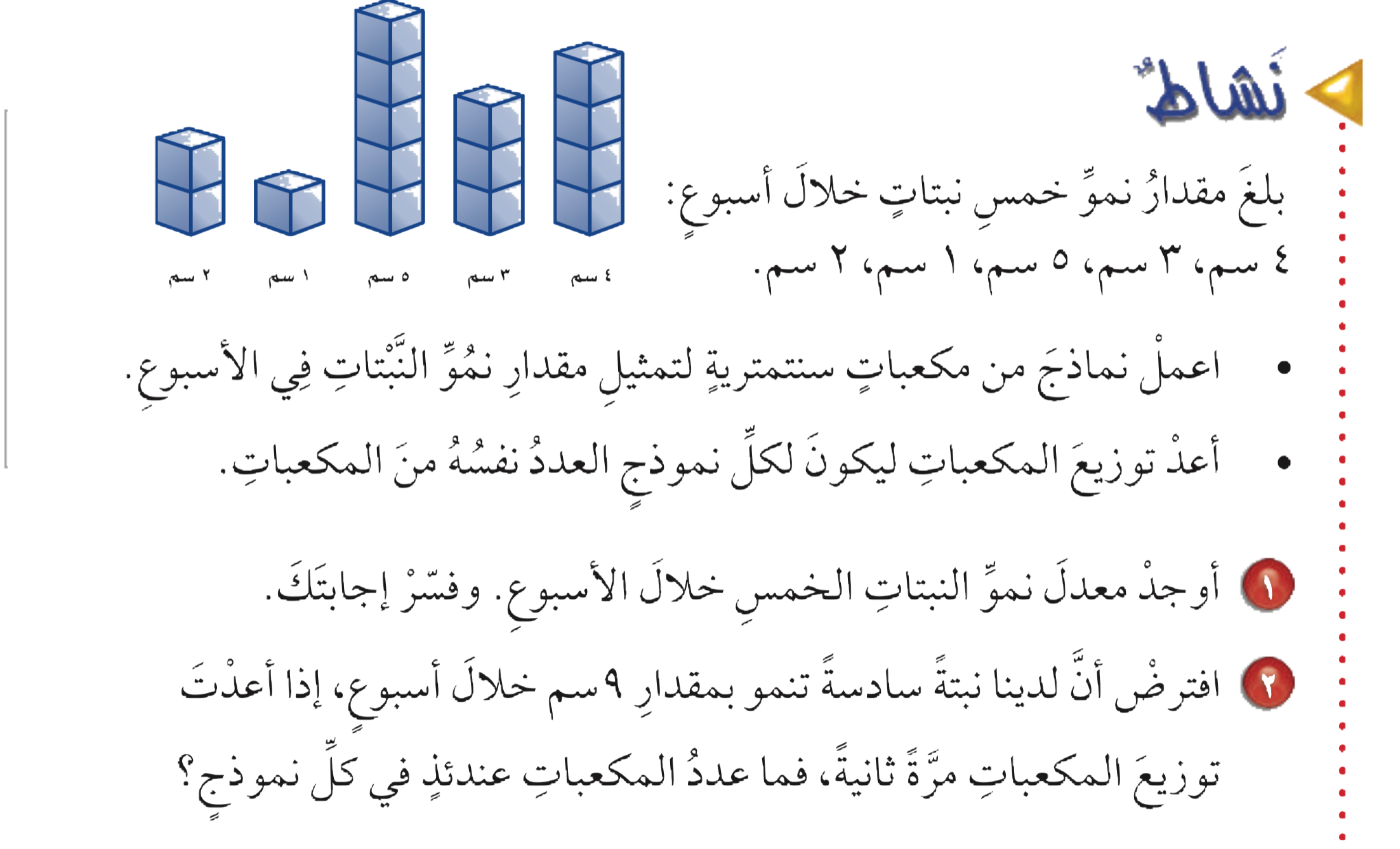 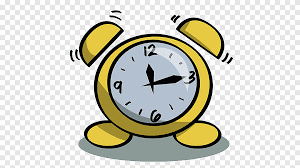 أدوات
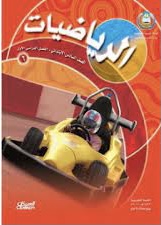 مفردات
نشاط
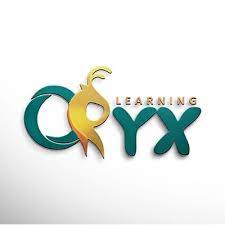 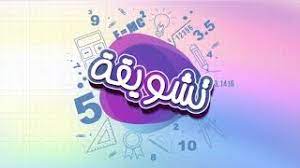 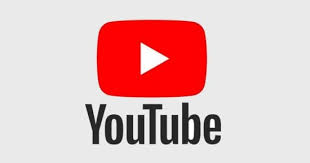 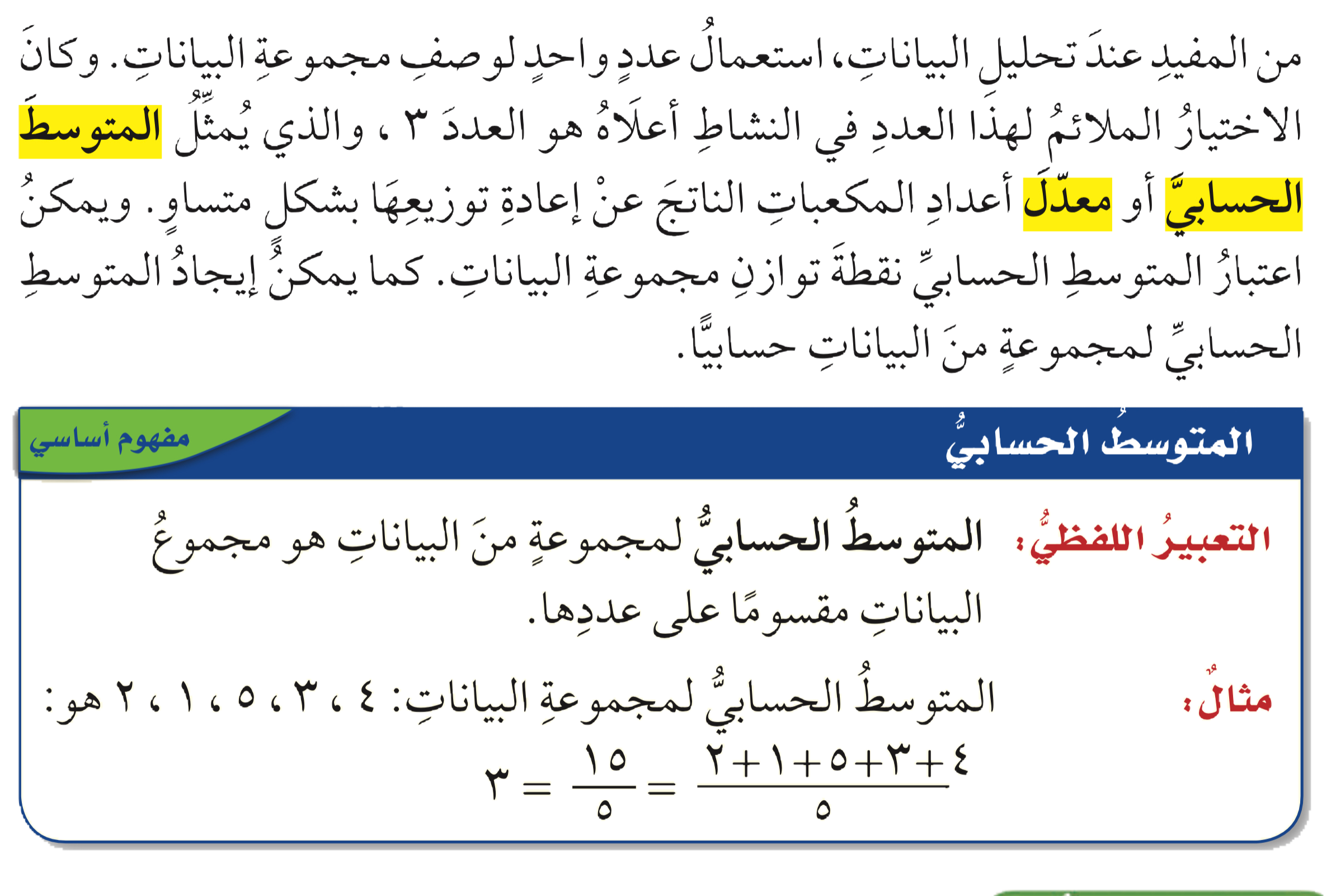 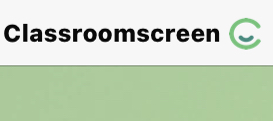 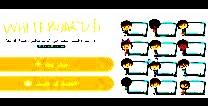 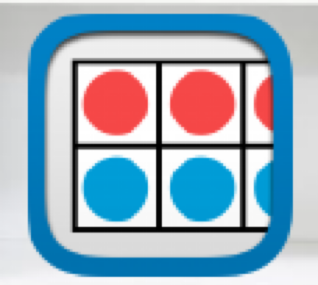 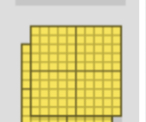 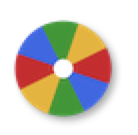 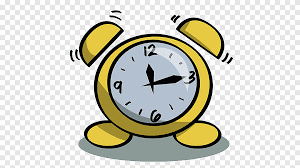 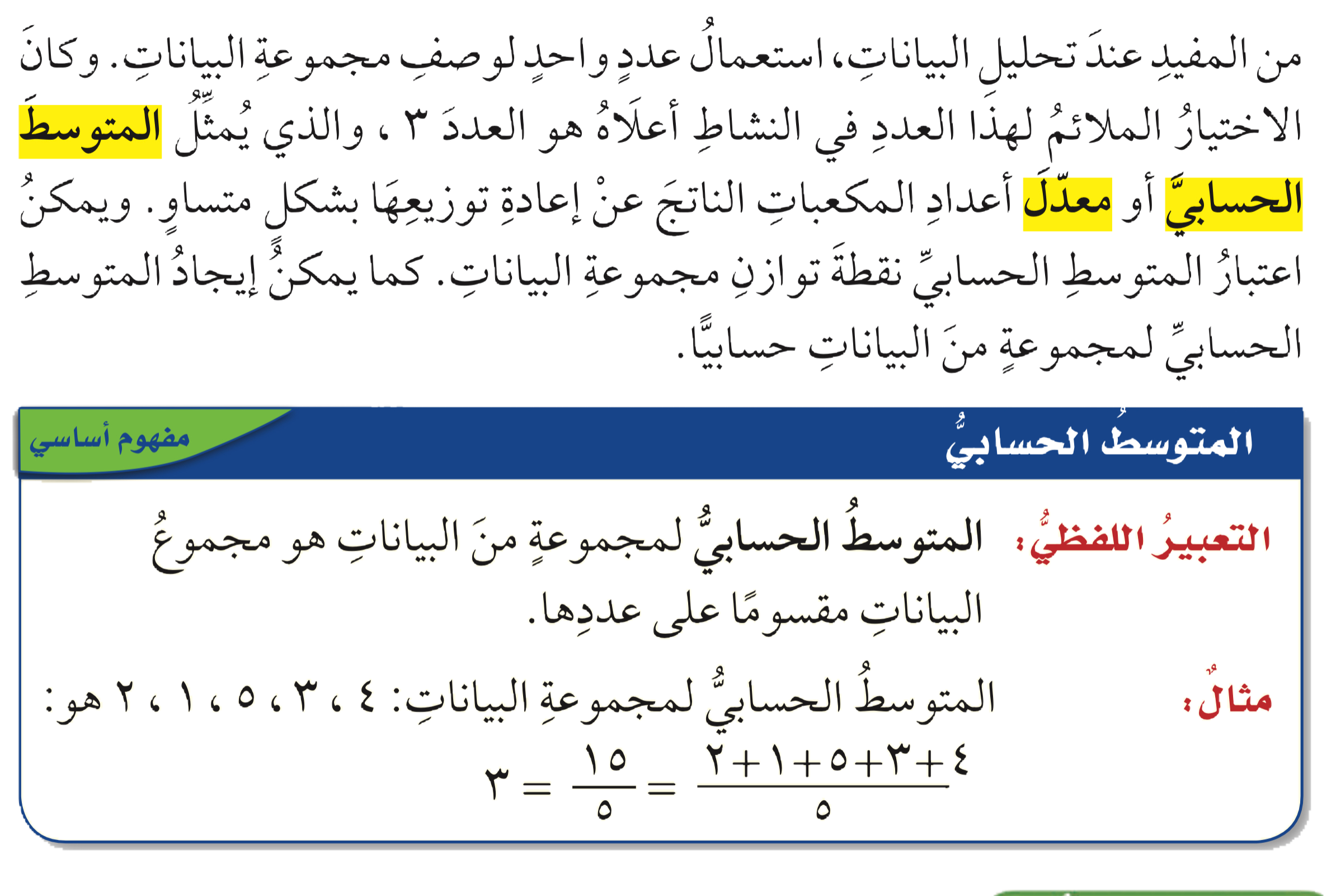 أدوات
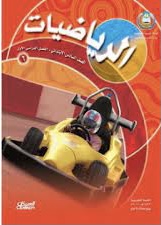 تحقق من فهمك
مثال
نشاط
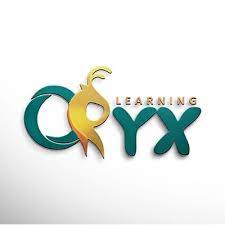 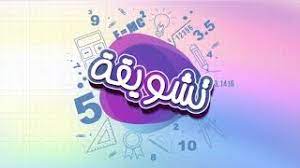 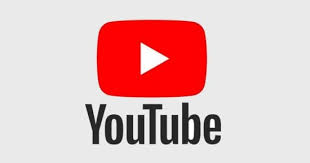 إيجاد المتوسط الحسابي
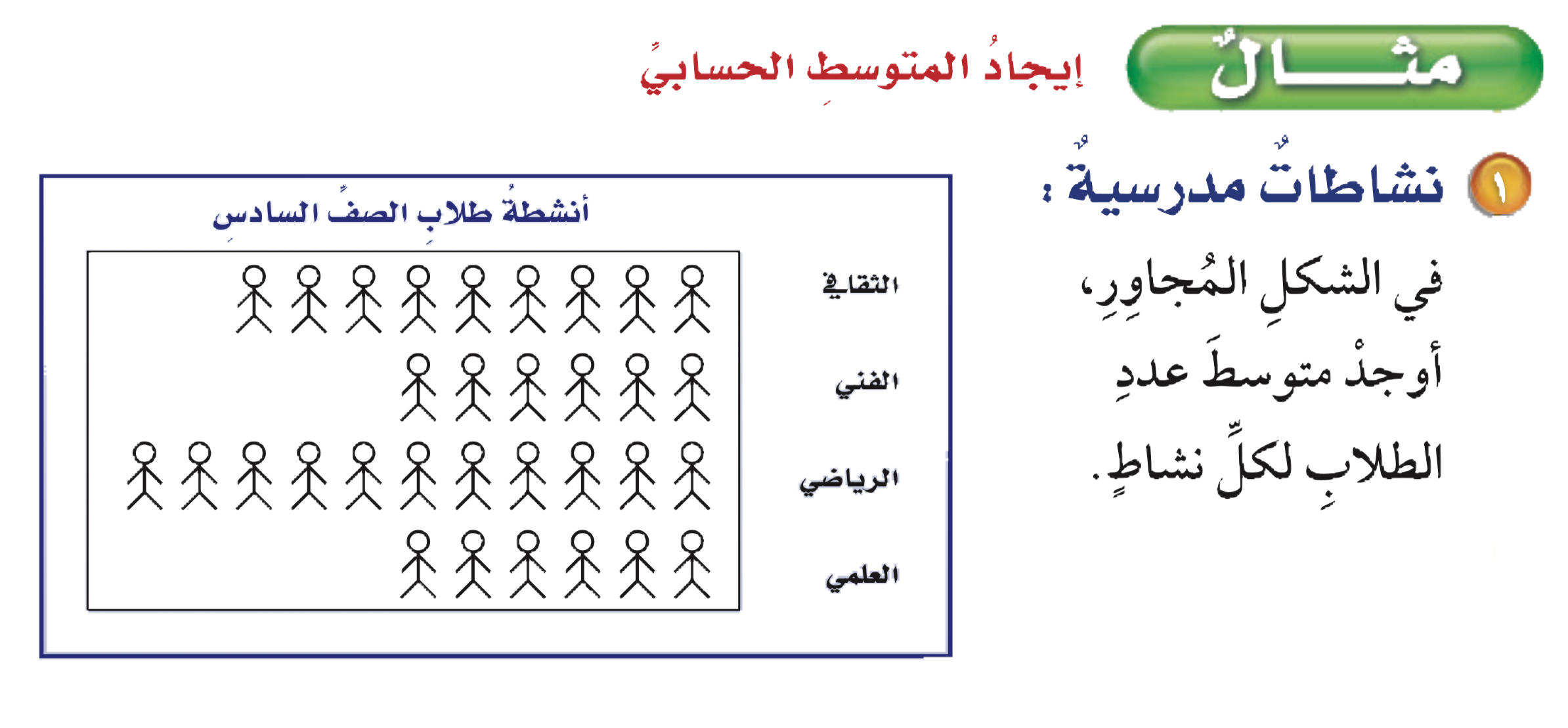 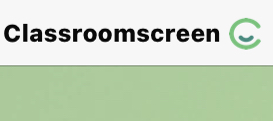 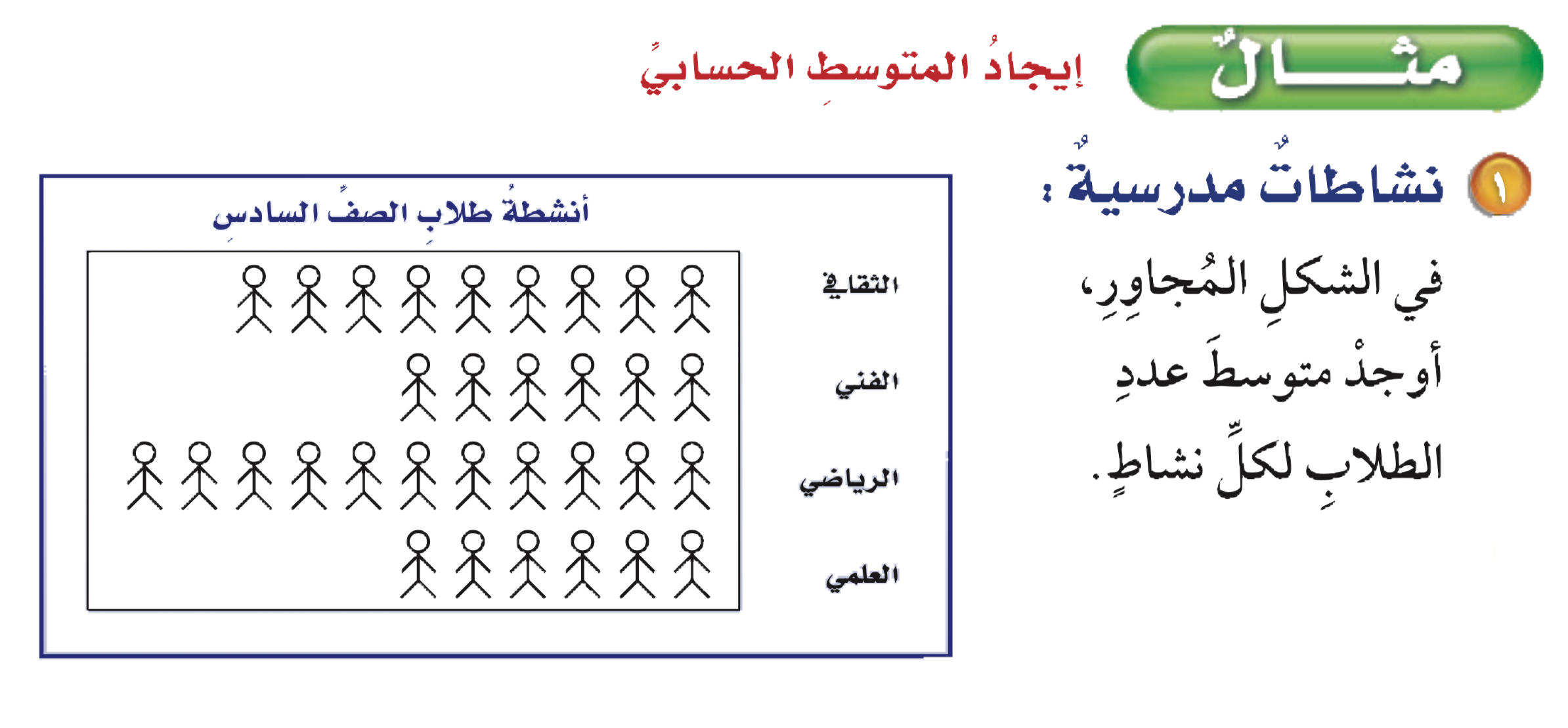 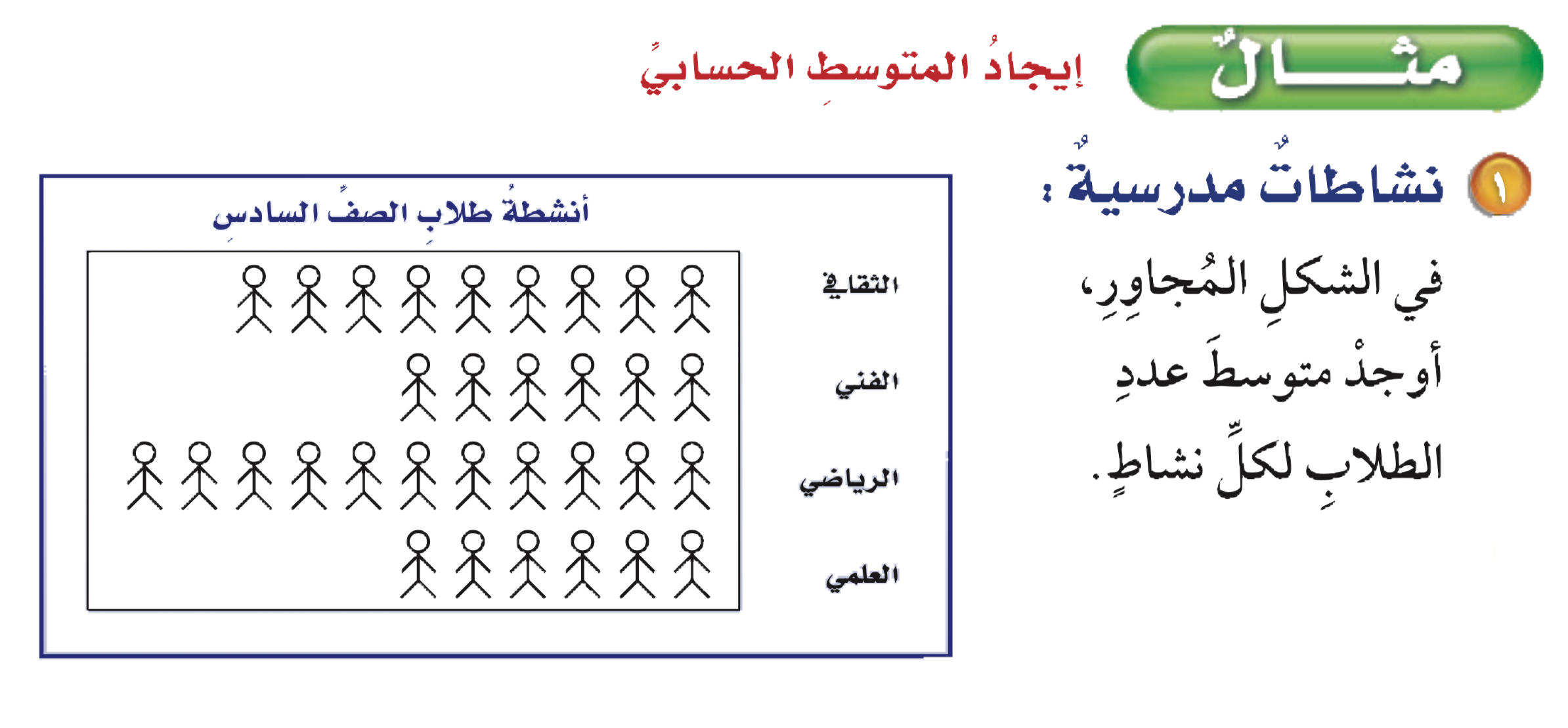 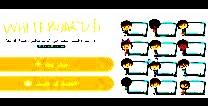 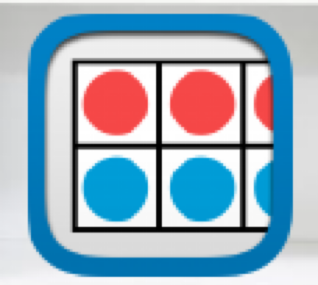 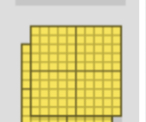 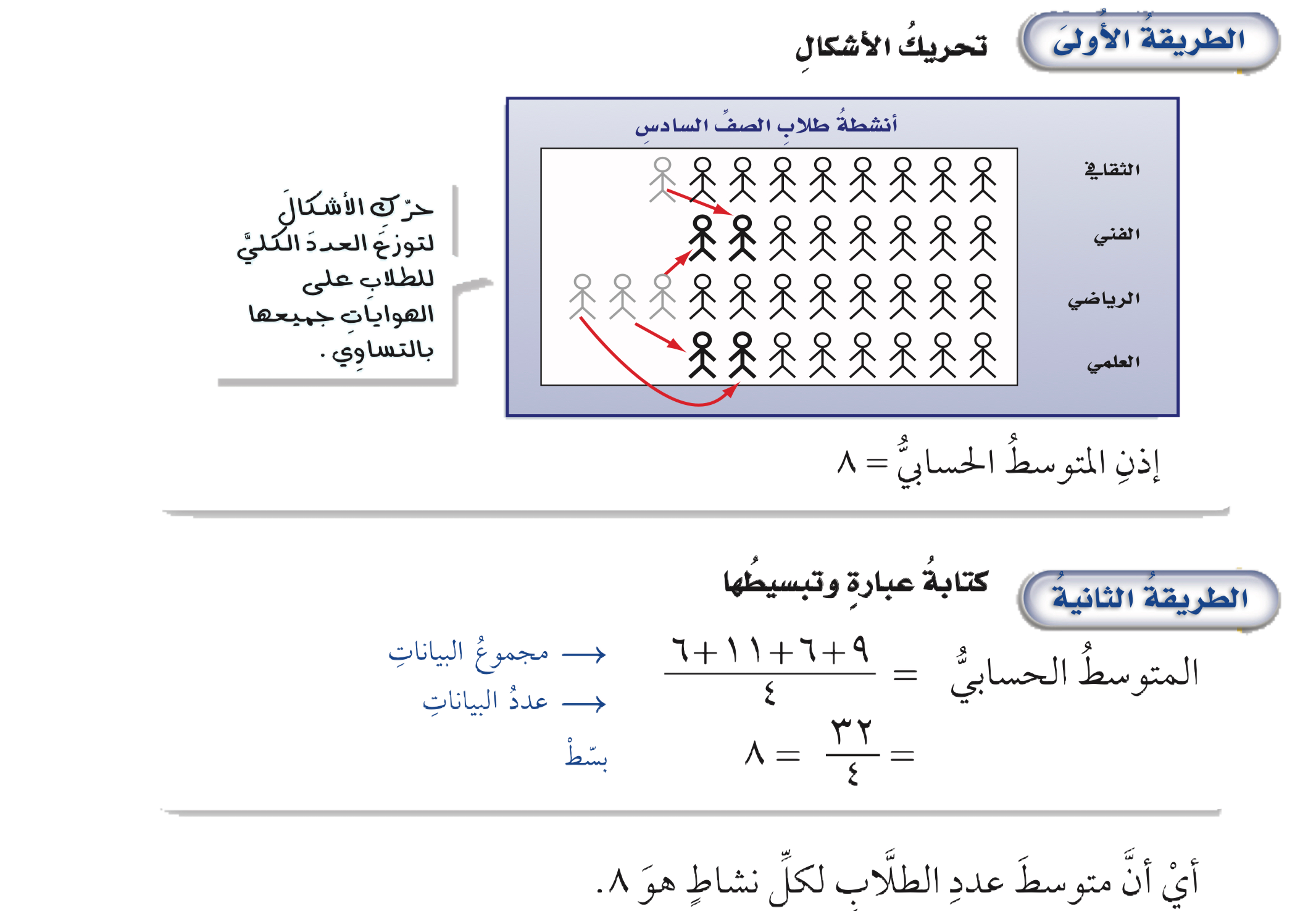 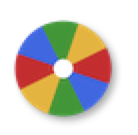 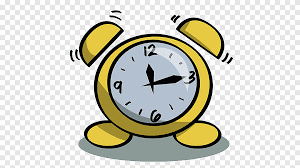 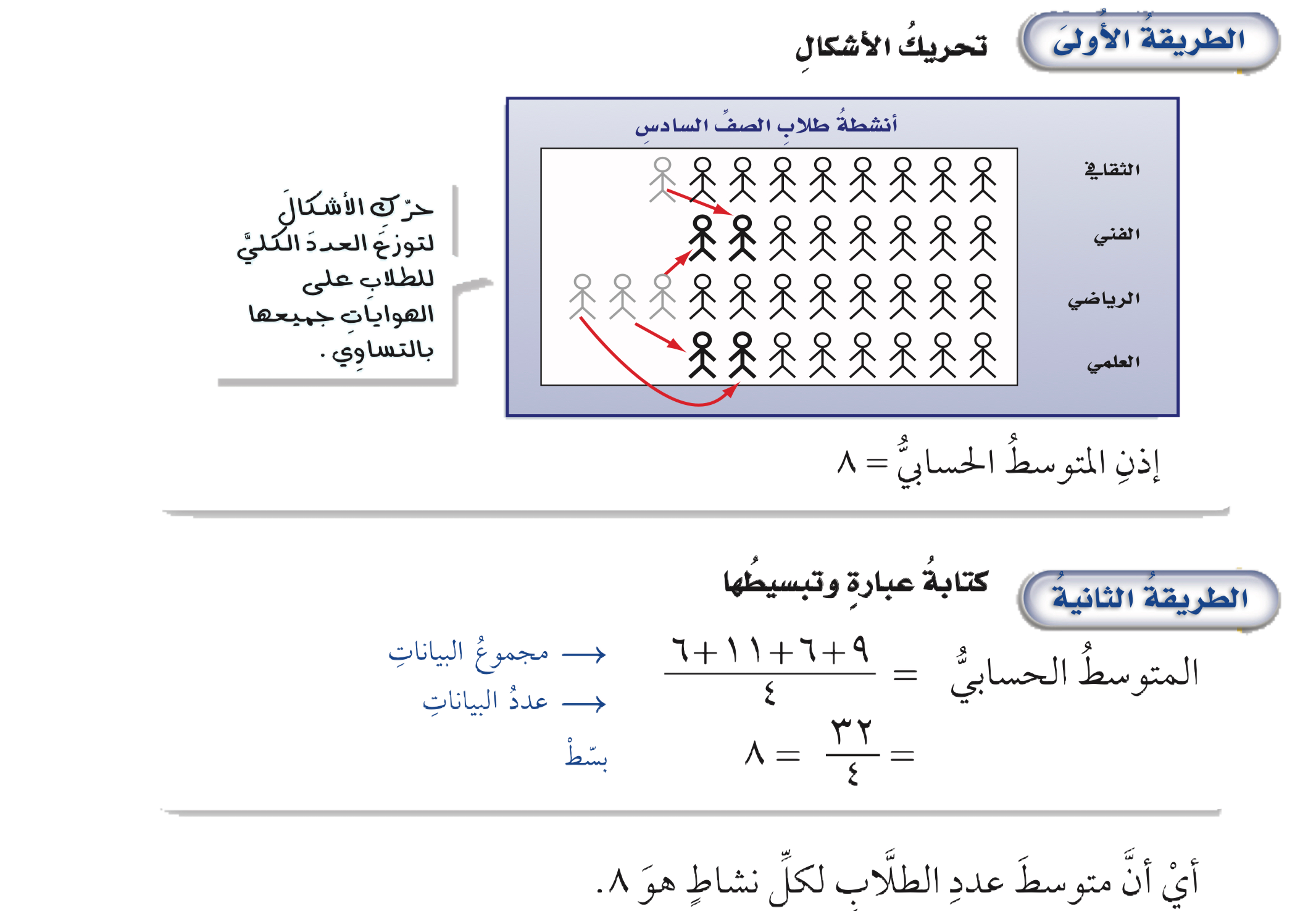 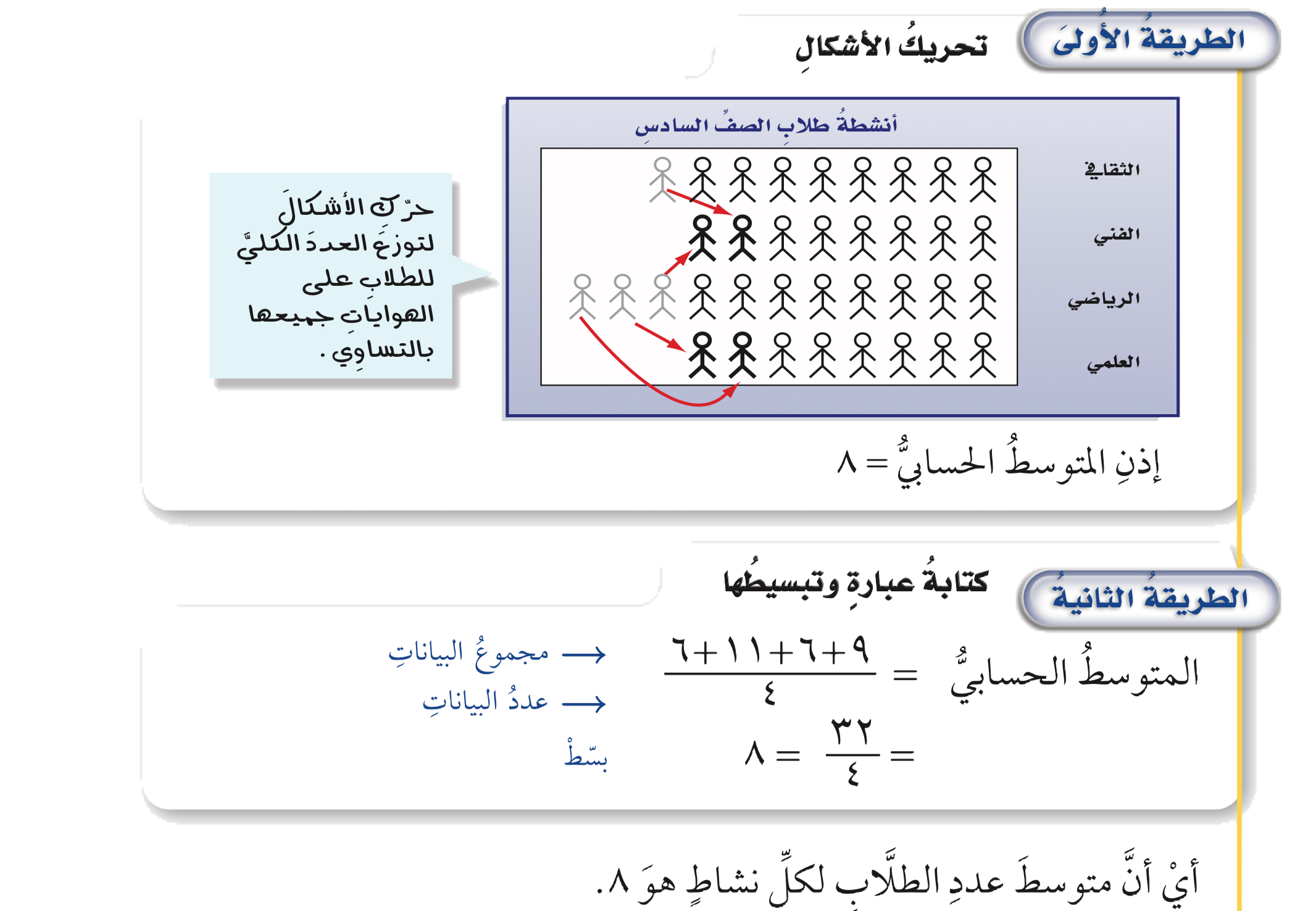 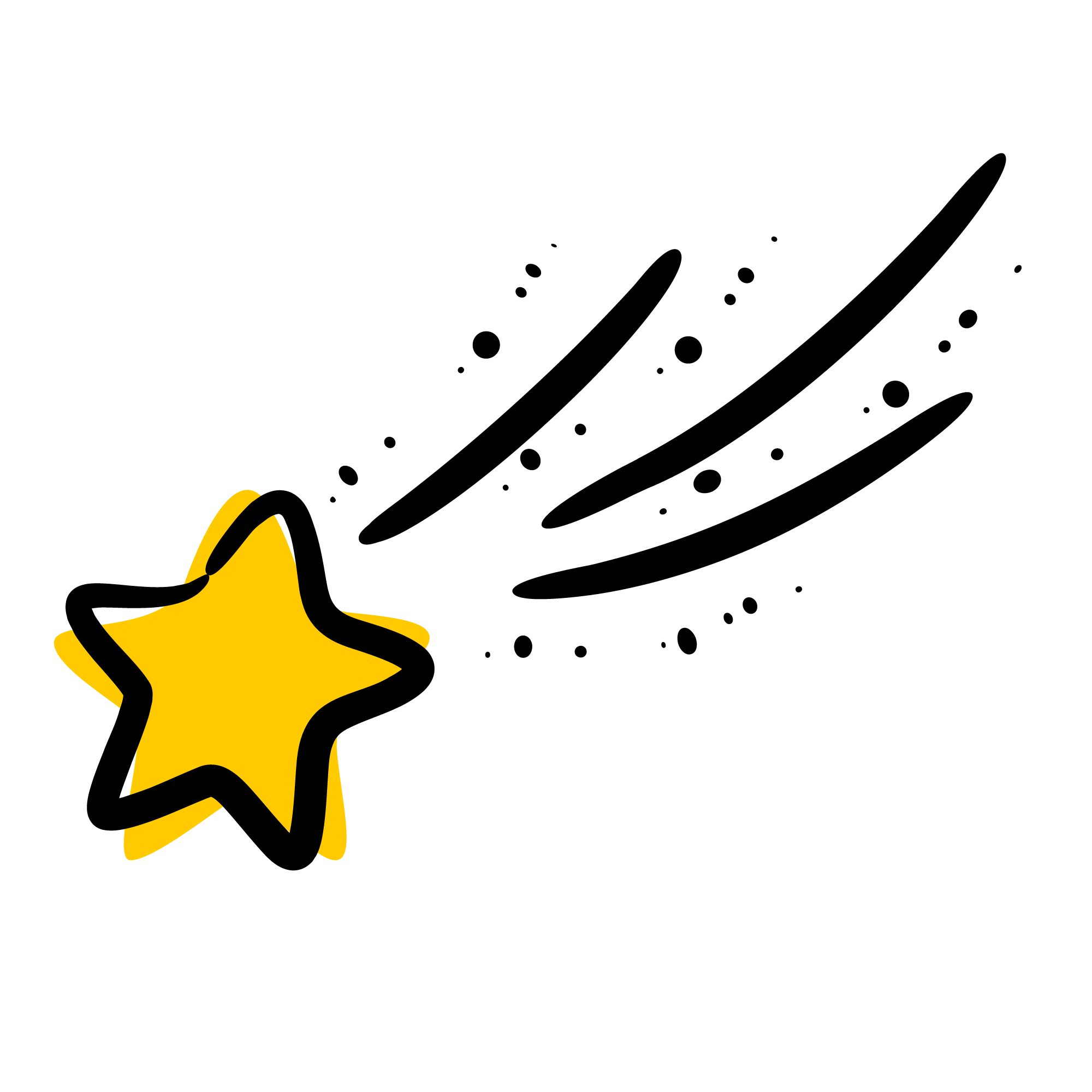 أدوات
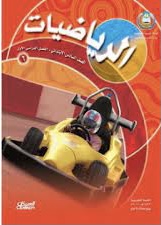 الحل
نشاط
تحقق من فهمك
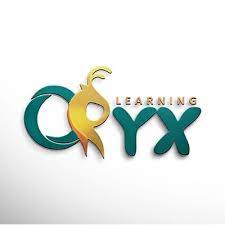 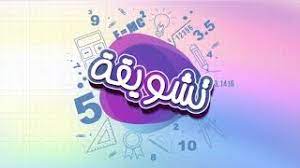 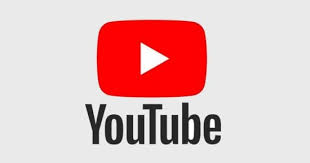 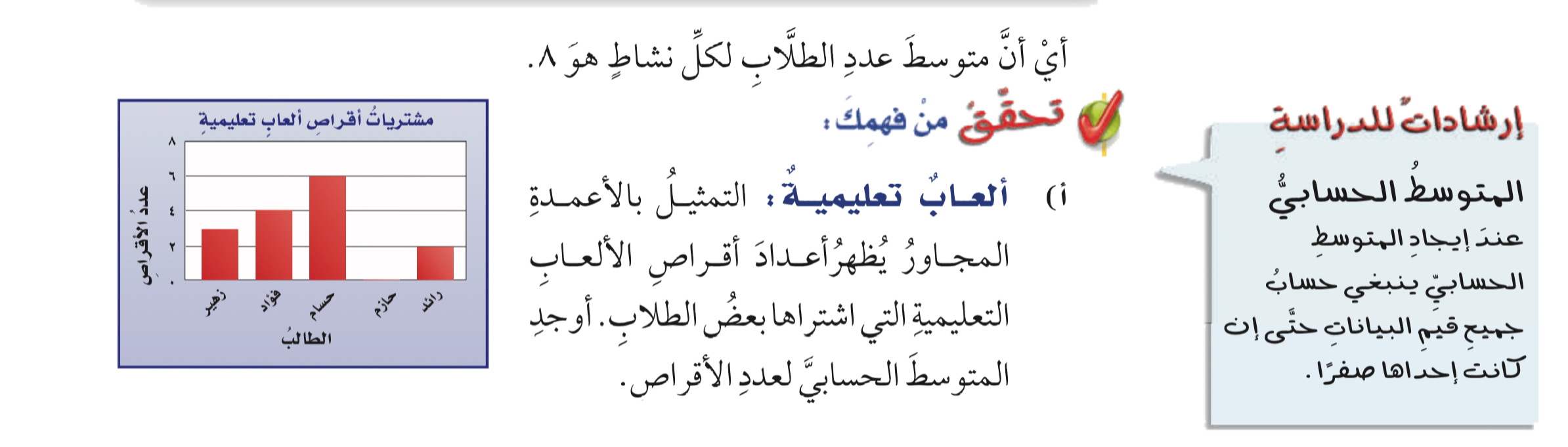 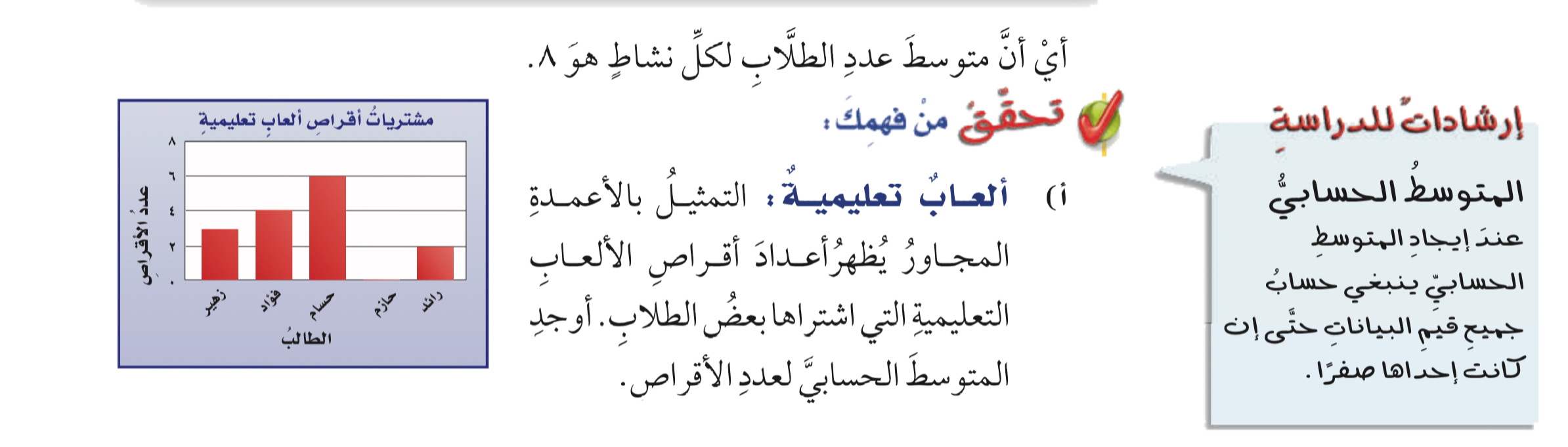 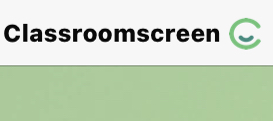 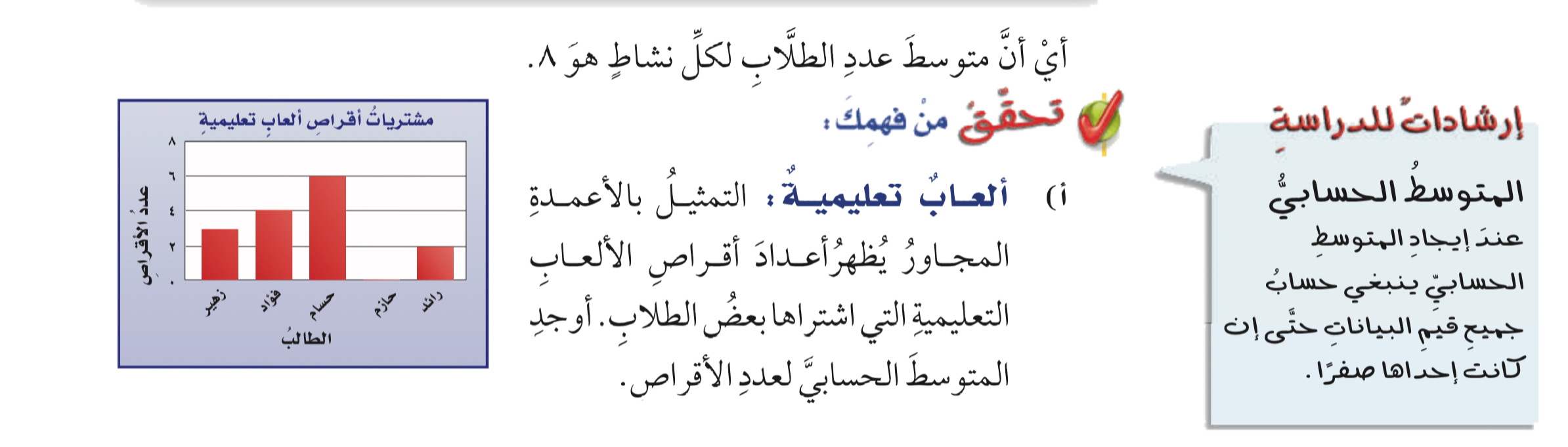 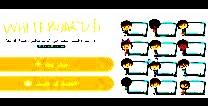 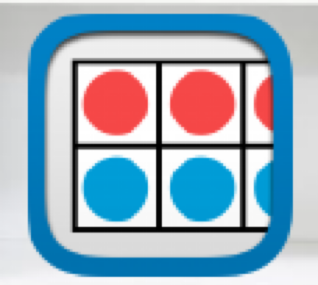 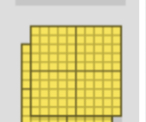 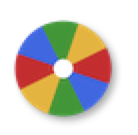 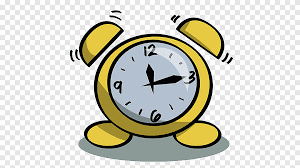 أدوات
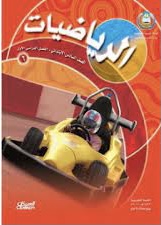 نشاط
تحقق من فهمك
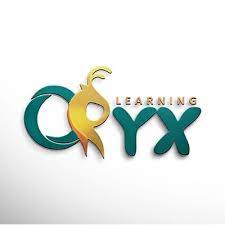 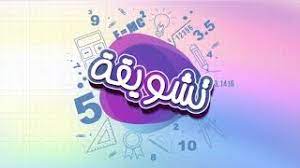 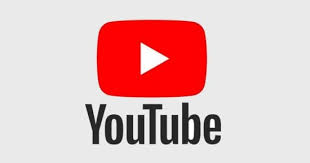 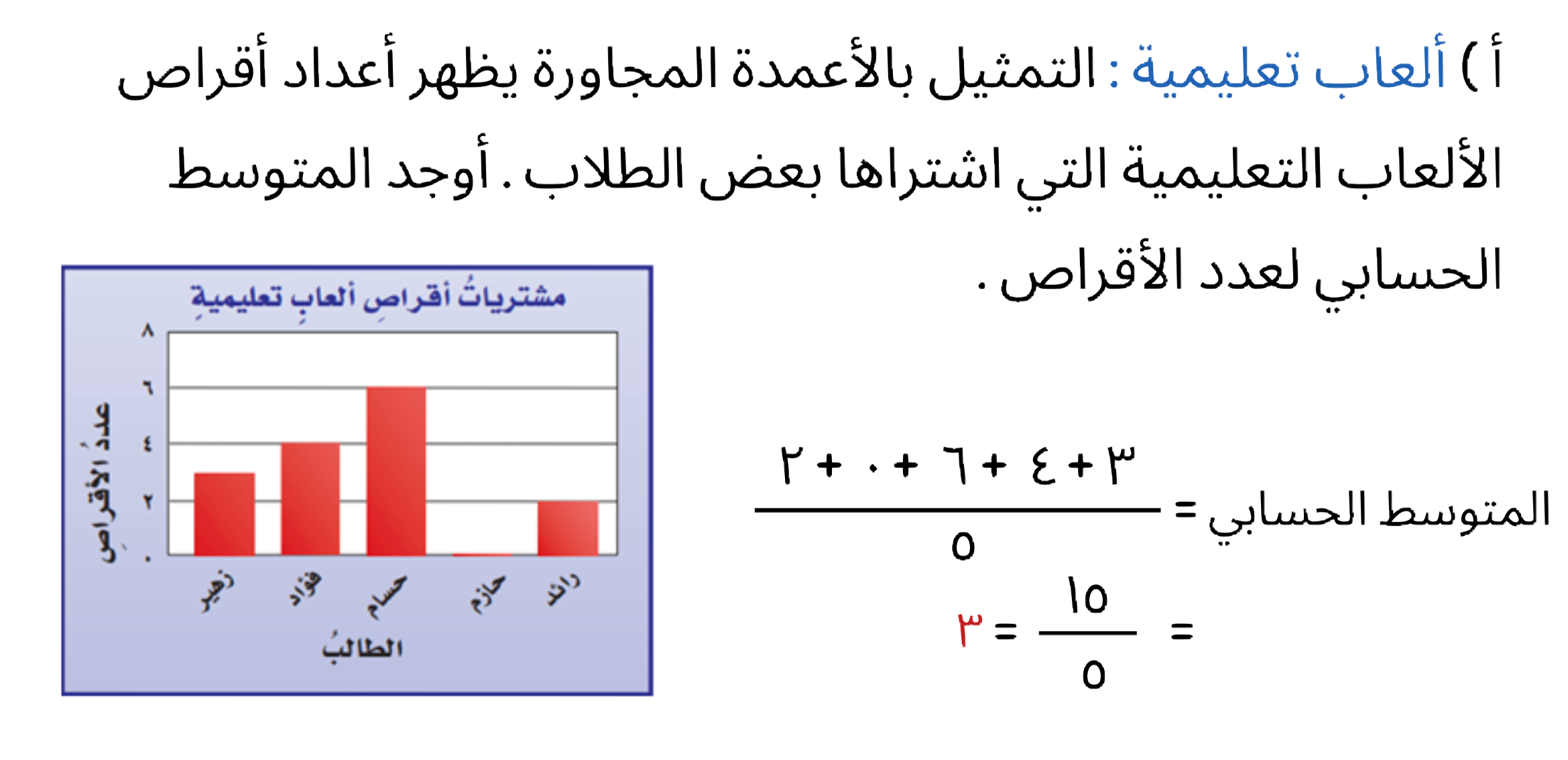 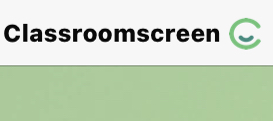 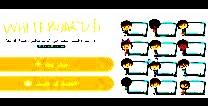 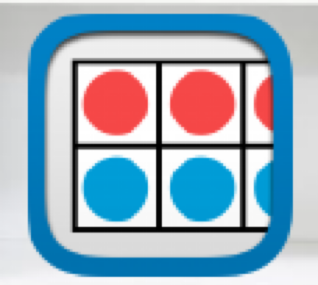 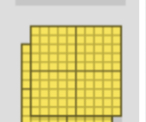 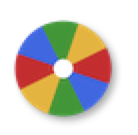 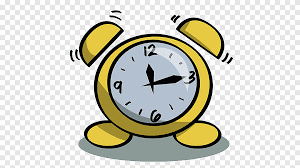 أدوات
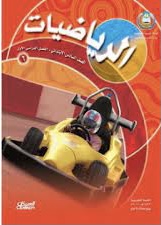 مفردات
نشاط
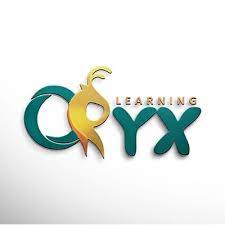 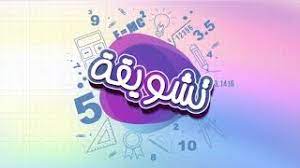 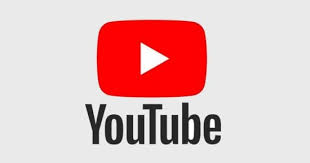 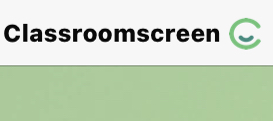 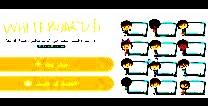 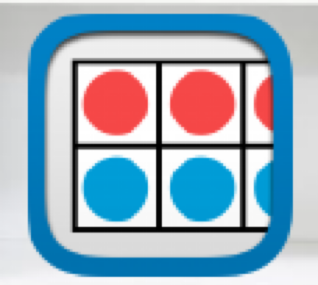 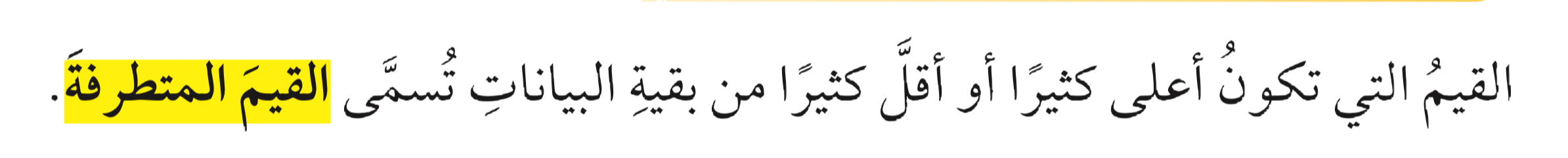 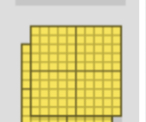 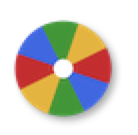 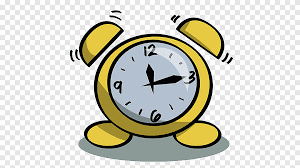 أدوات
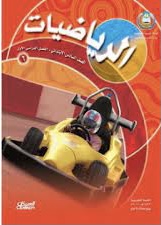 تحقق من فهمك
مثال
نشاط
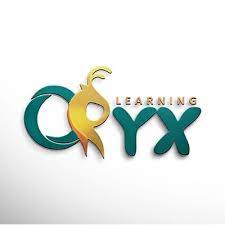 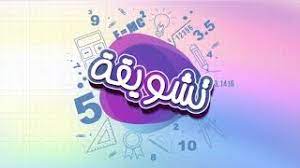 القيم المتطرفة وأثرها على المتوسط الحسابي
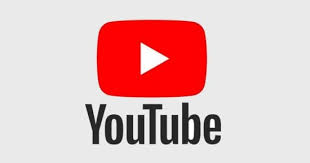 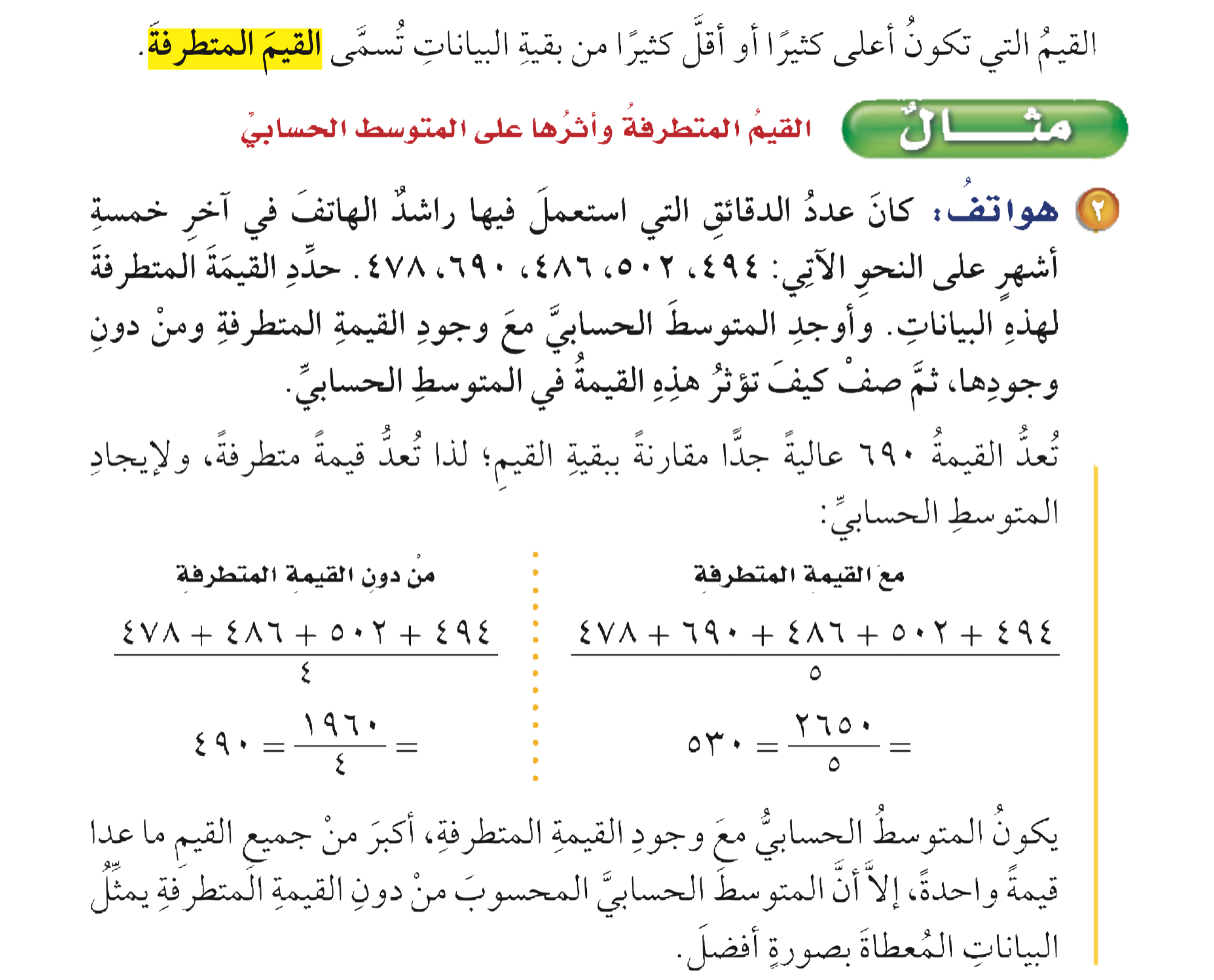 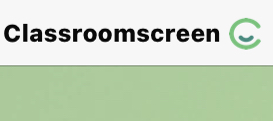 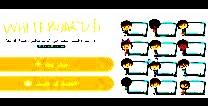 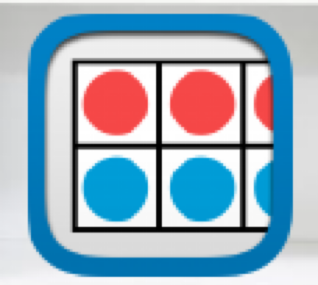 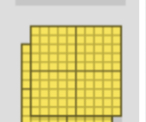 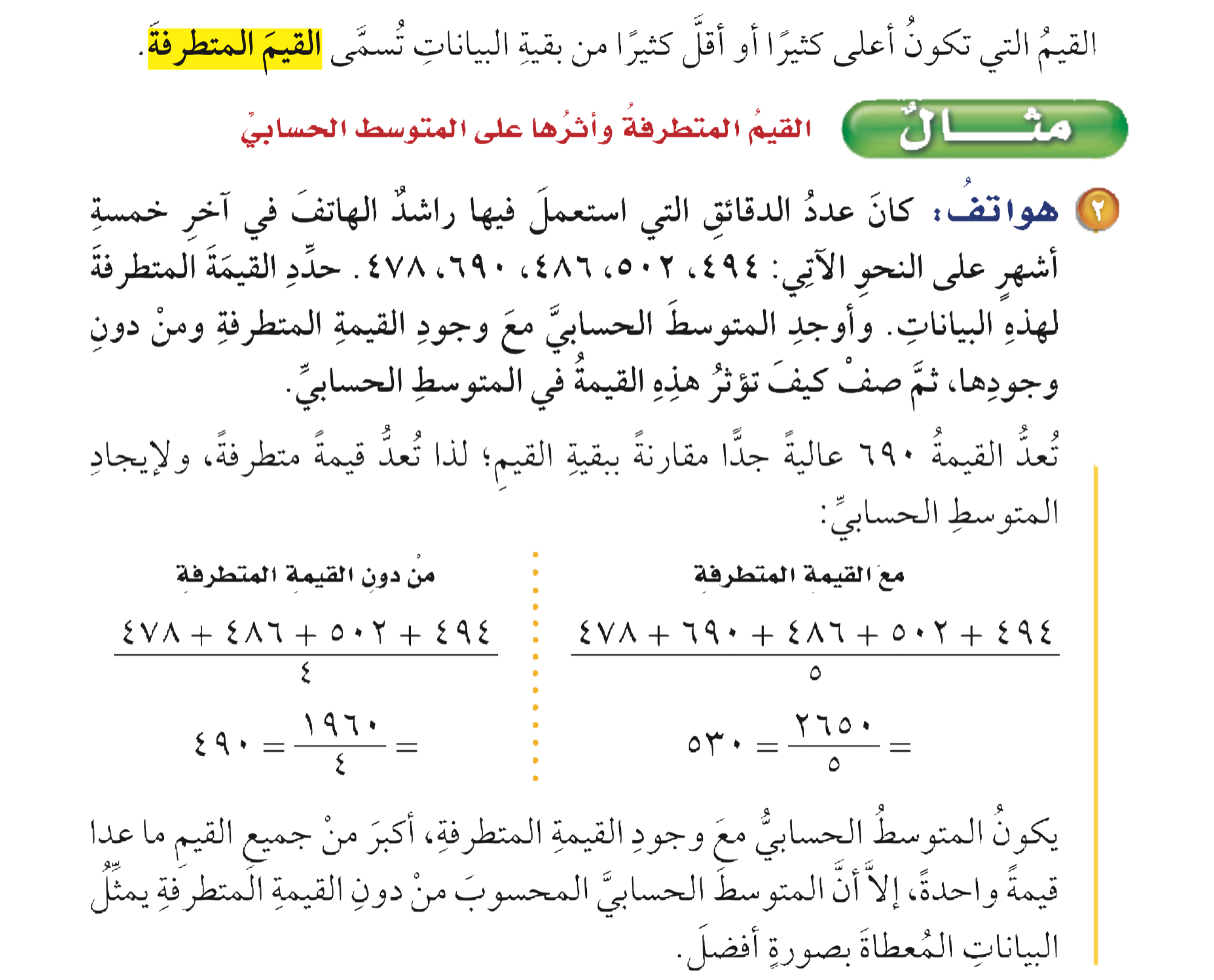 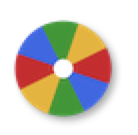 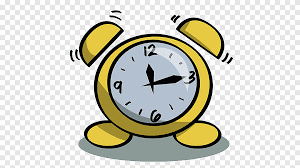 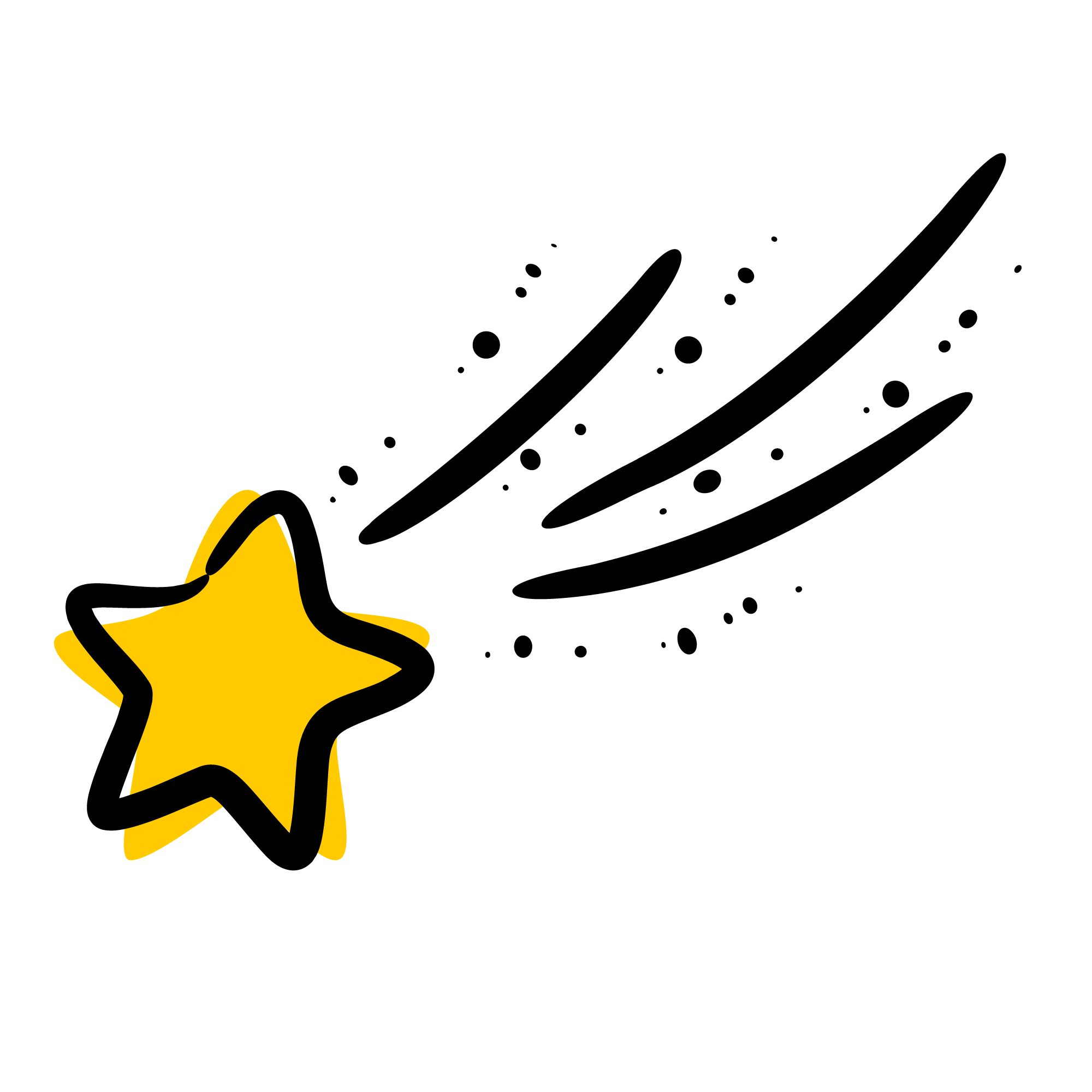 أدوات
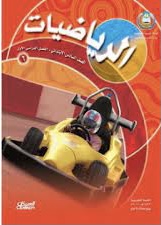 الحل
نشاط
تحقق من فهمك
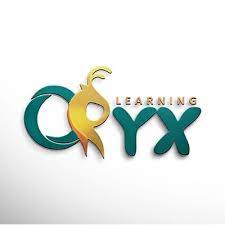 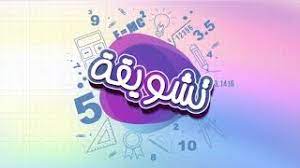 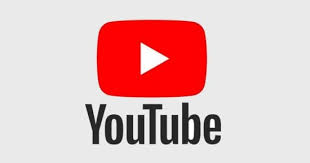 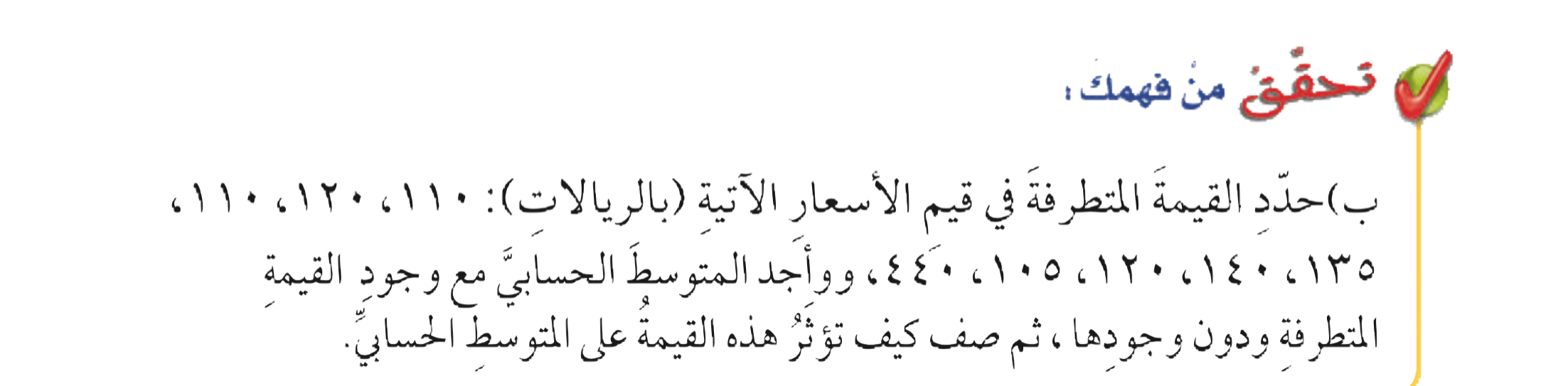 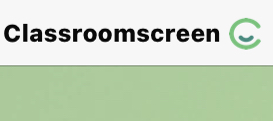 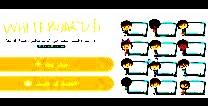 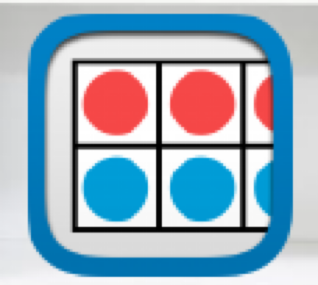 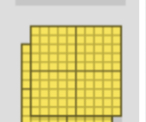 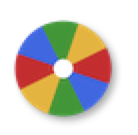 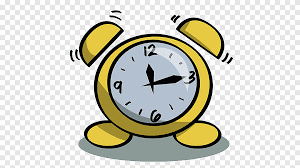 أدوات
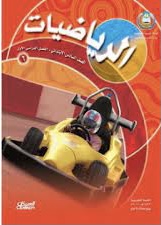 نشاط
تحقق من فهمك
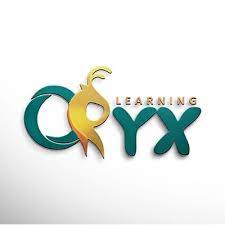 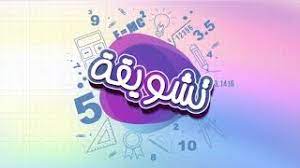 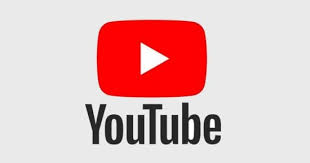 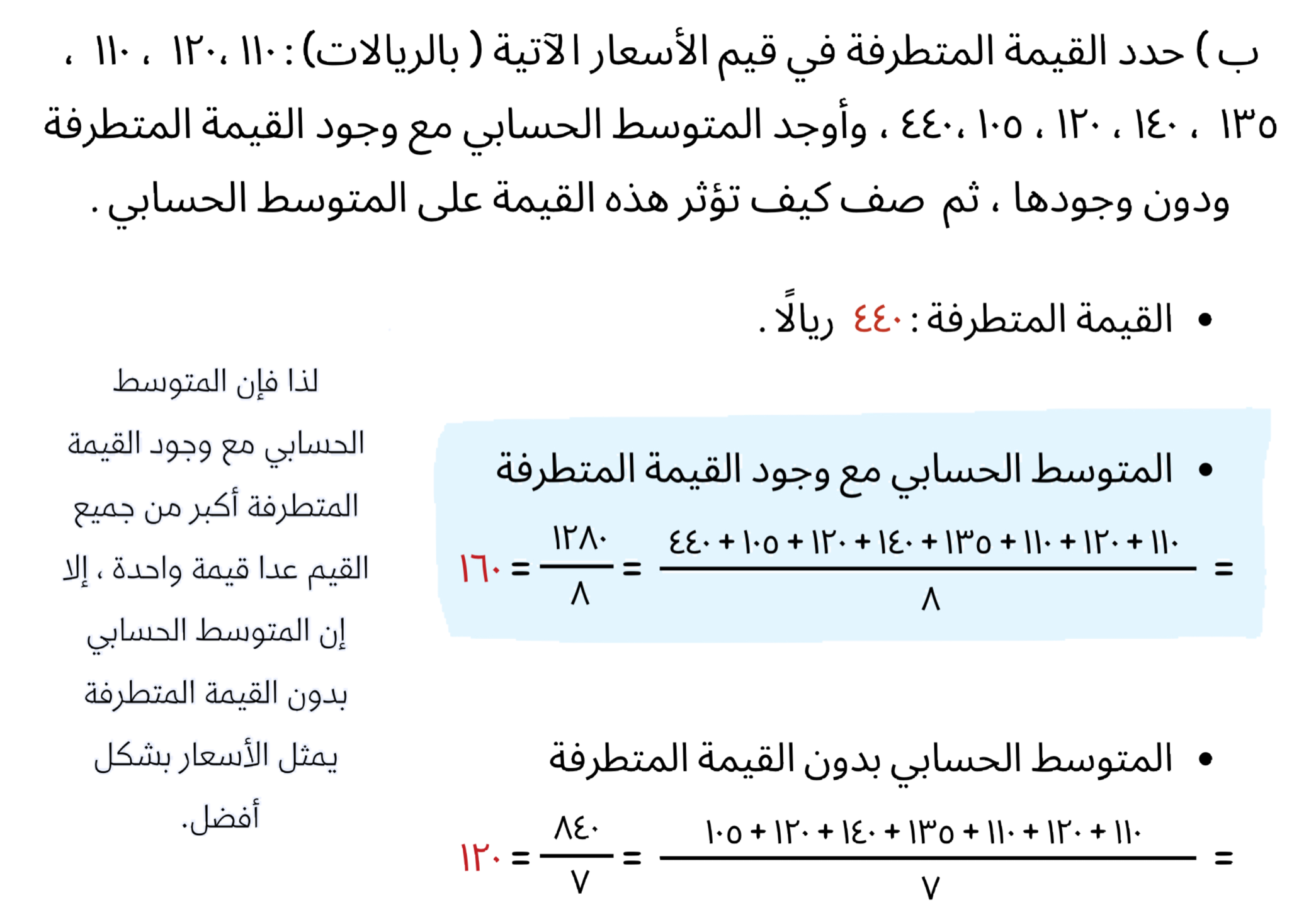 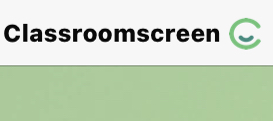 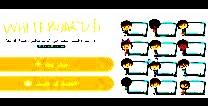 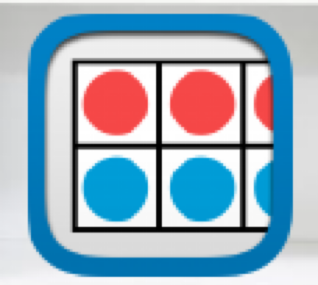 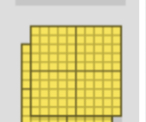 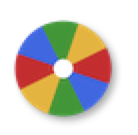 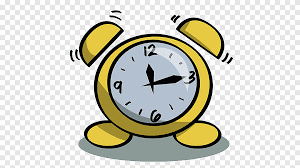 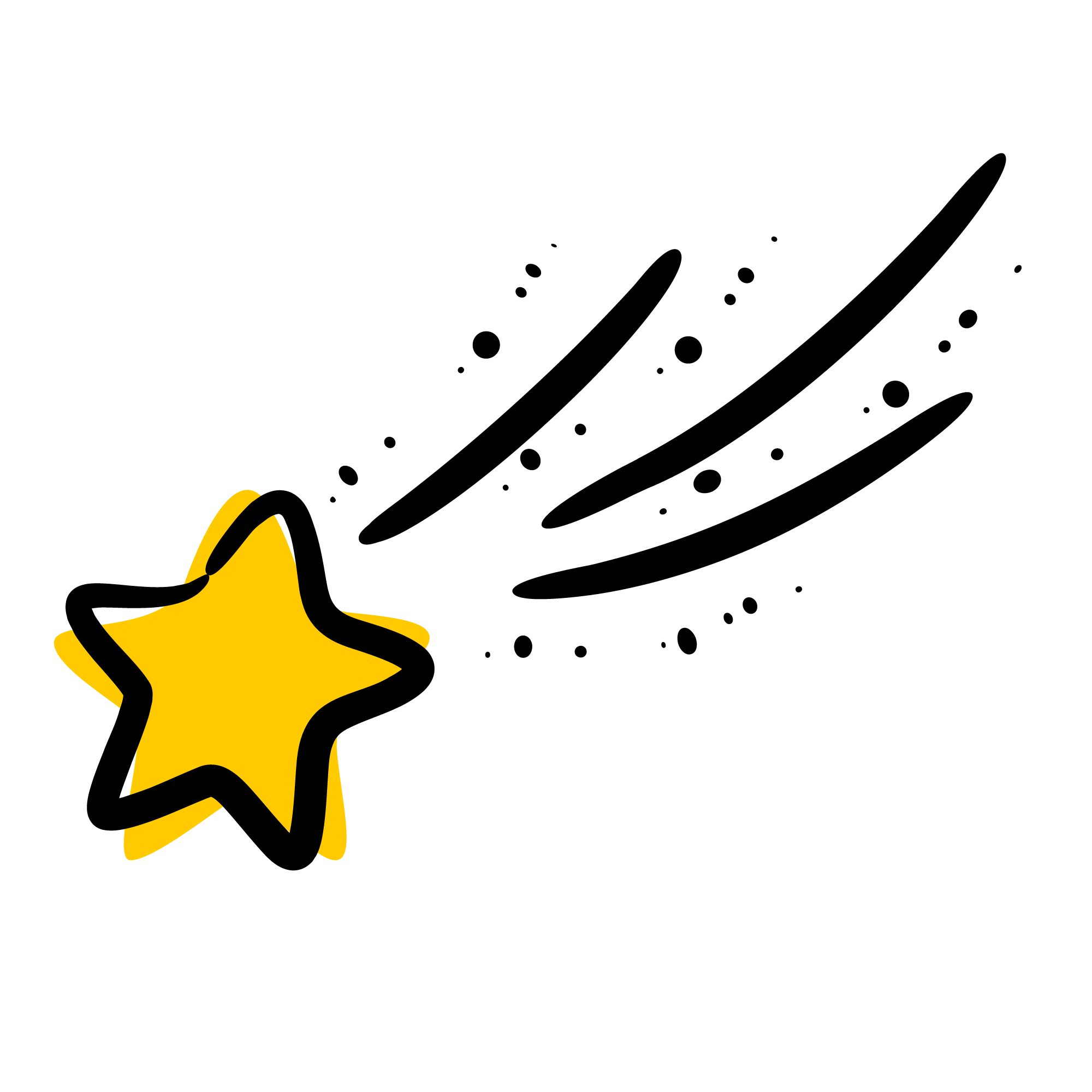 أدوات
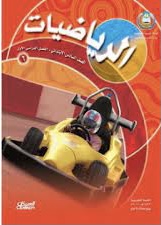 الحل
نشاط
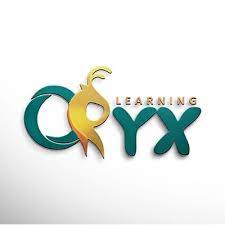 تـــــأكد
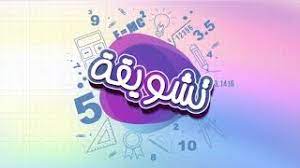 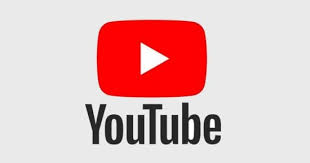 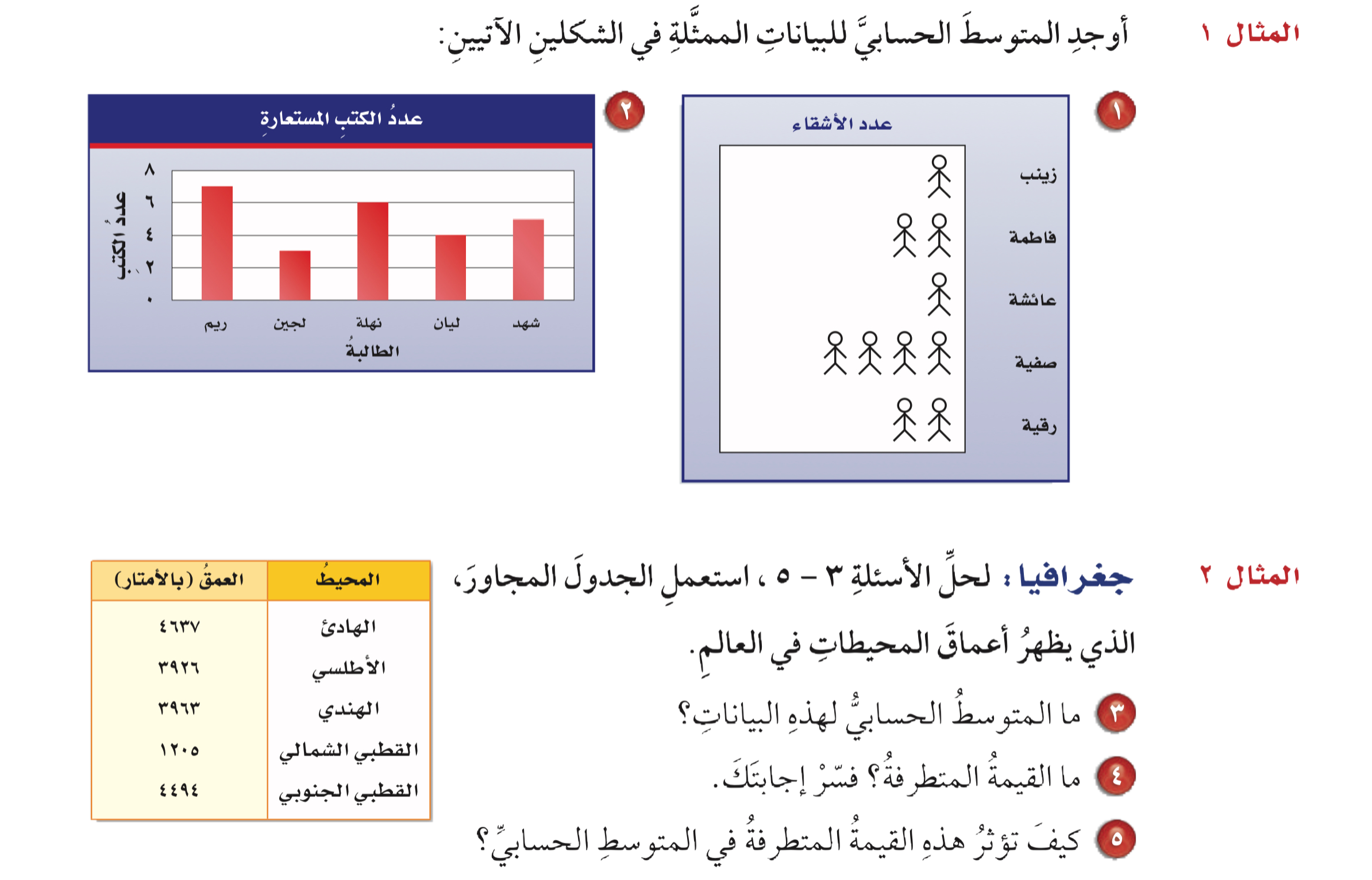 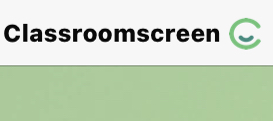 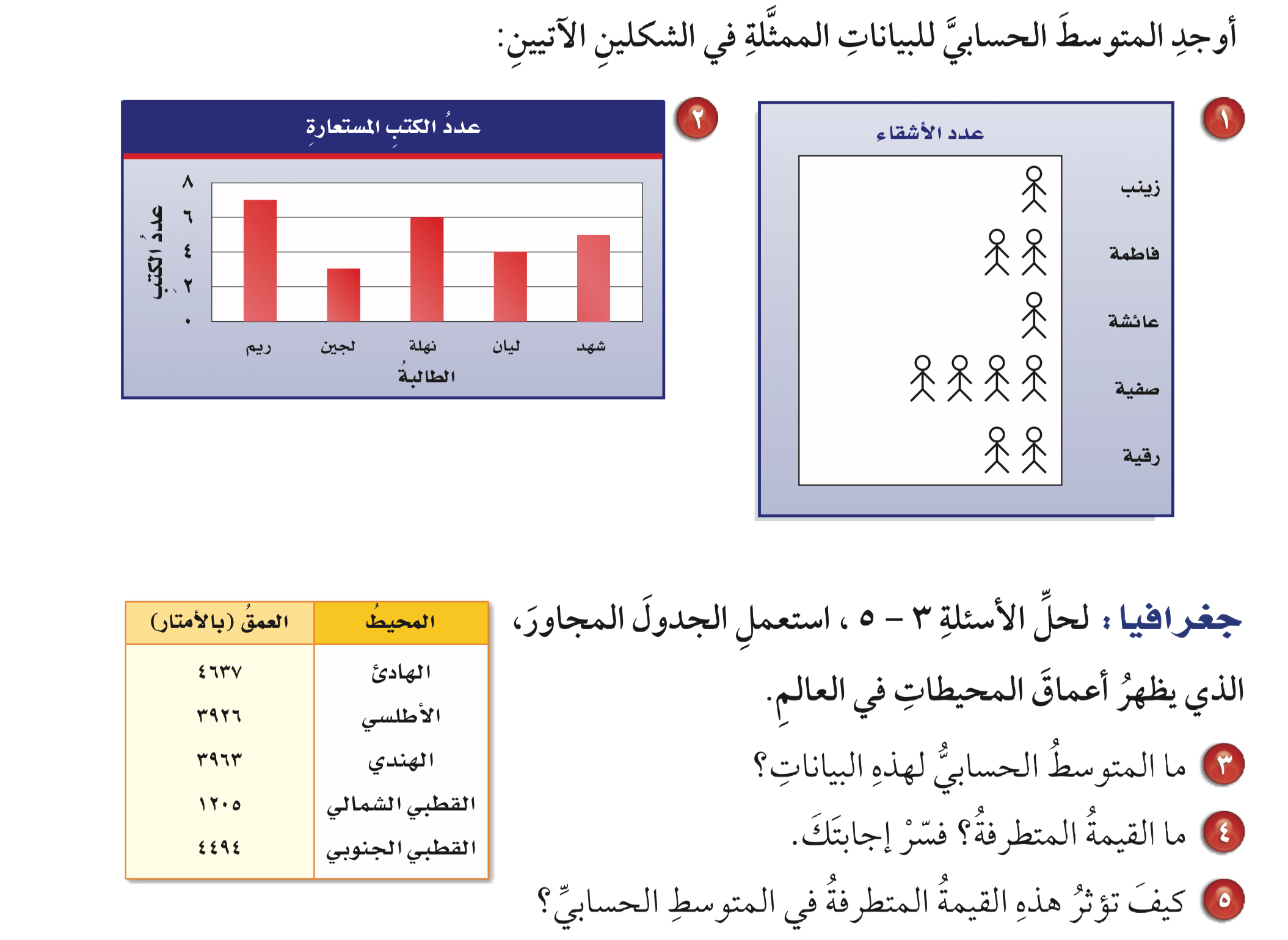 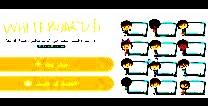 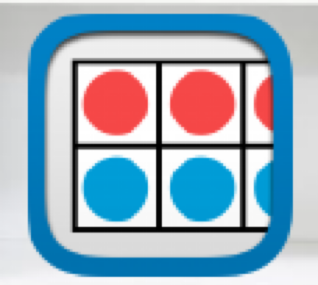 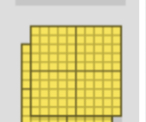 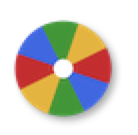 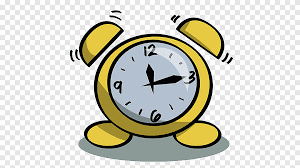 أدوات
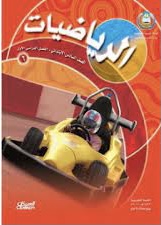 نشاط
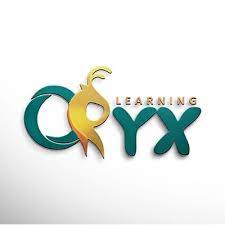 تـــــأكد
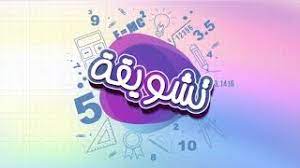 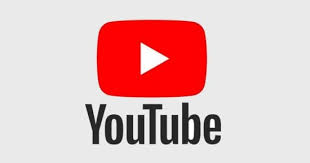 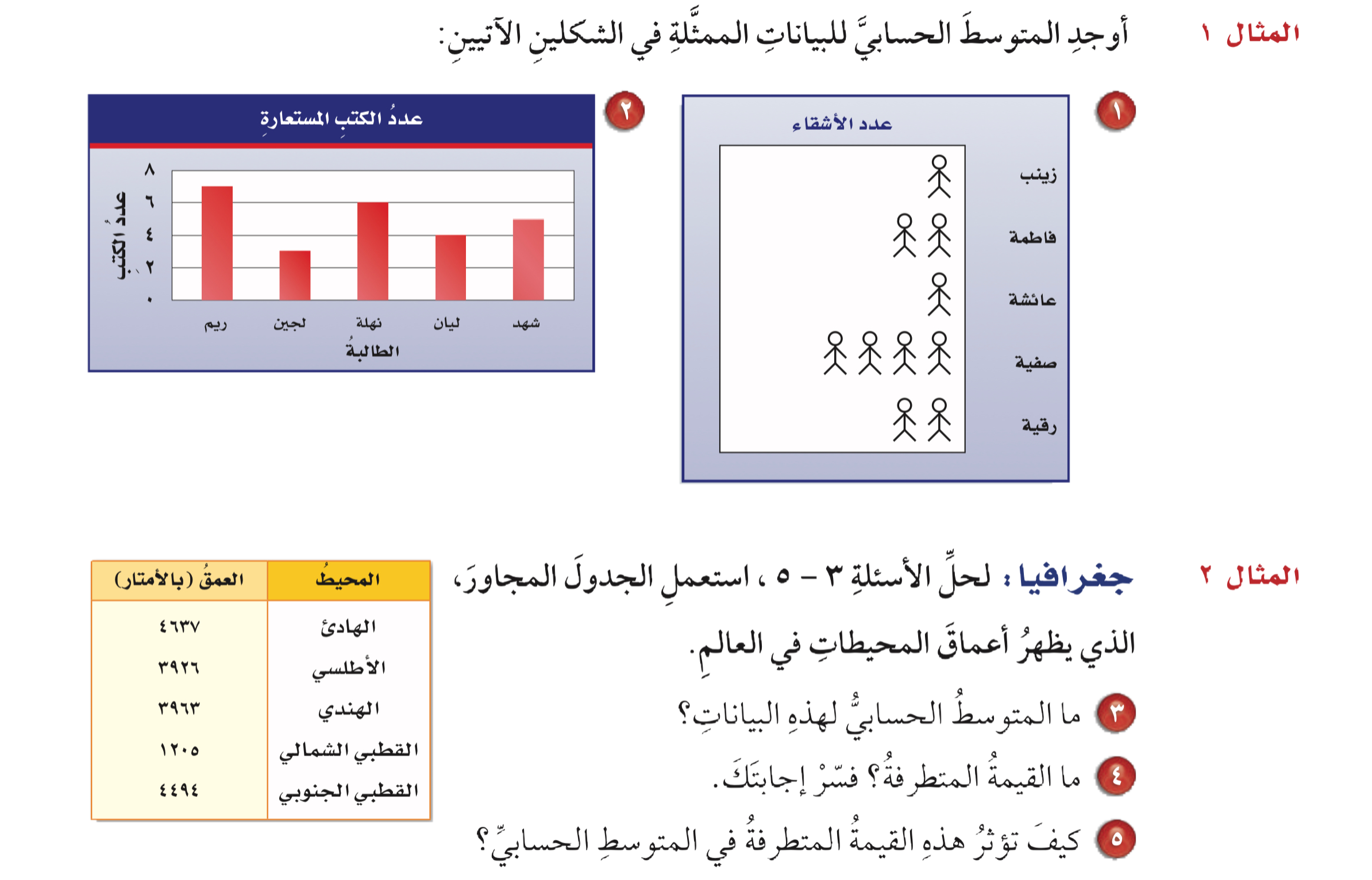 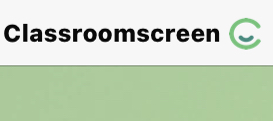 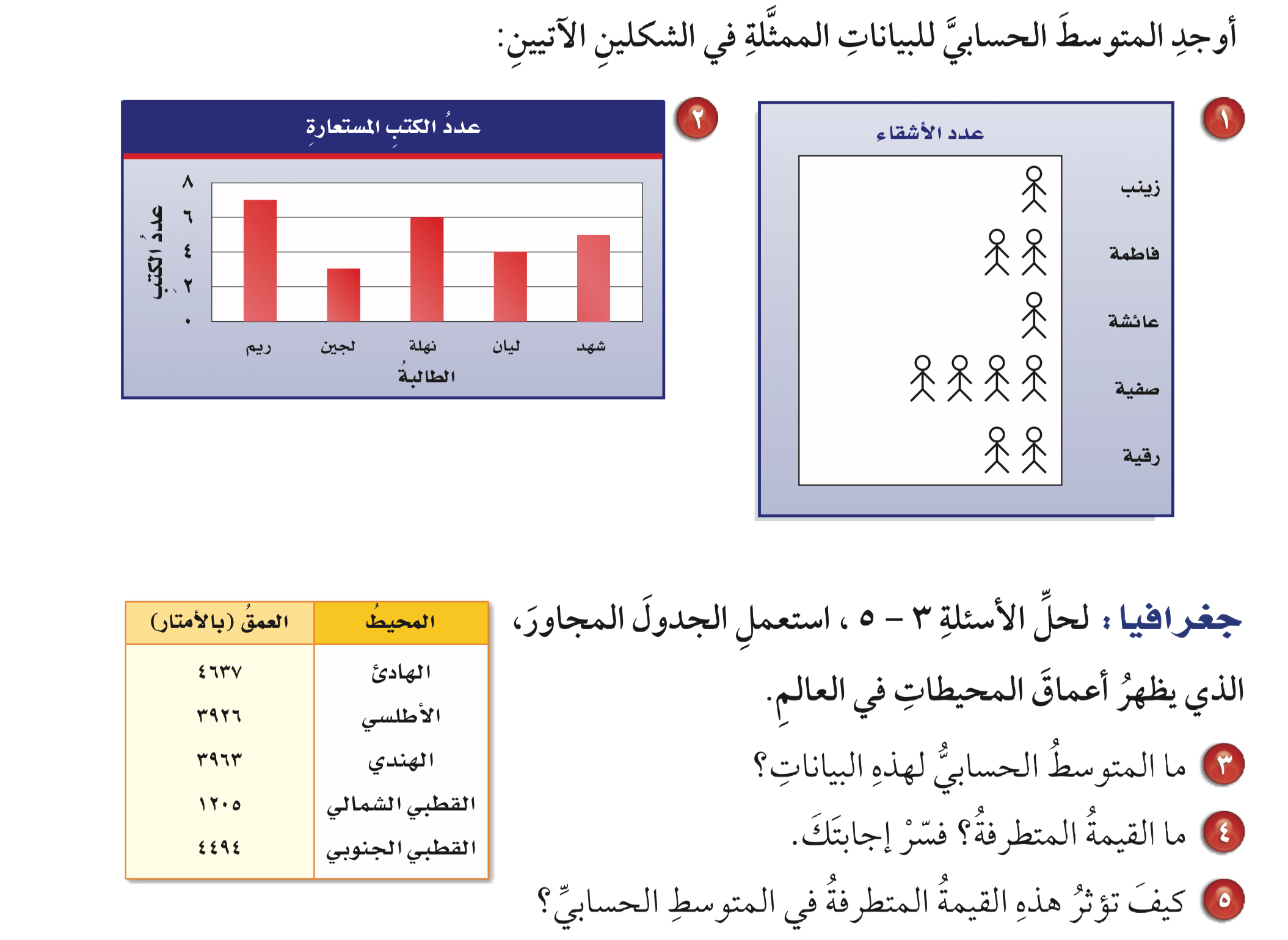 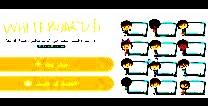 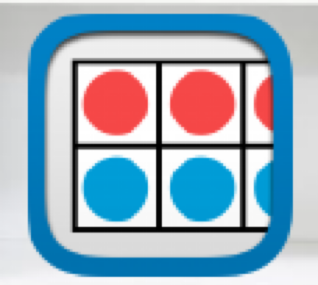 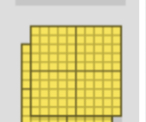 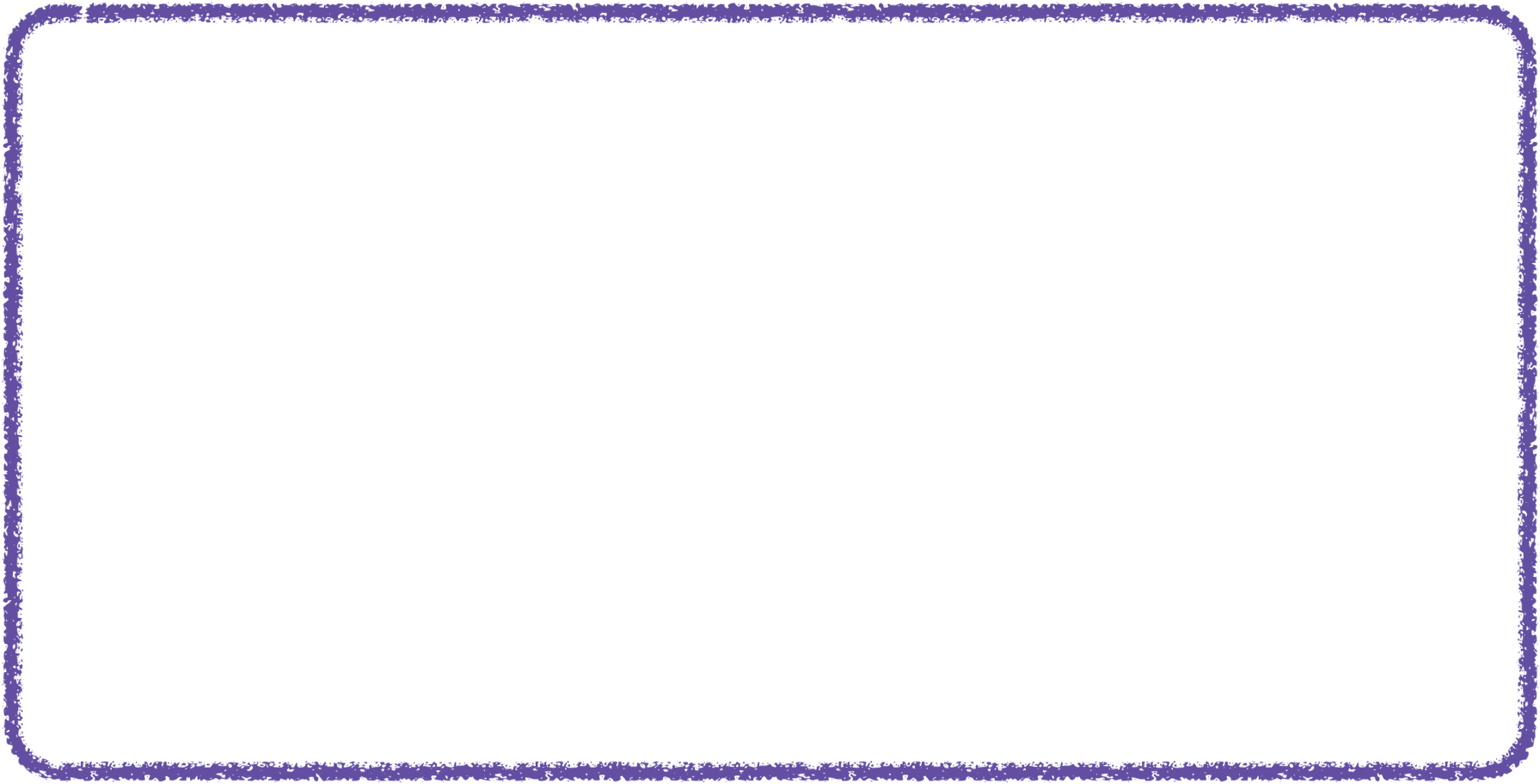 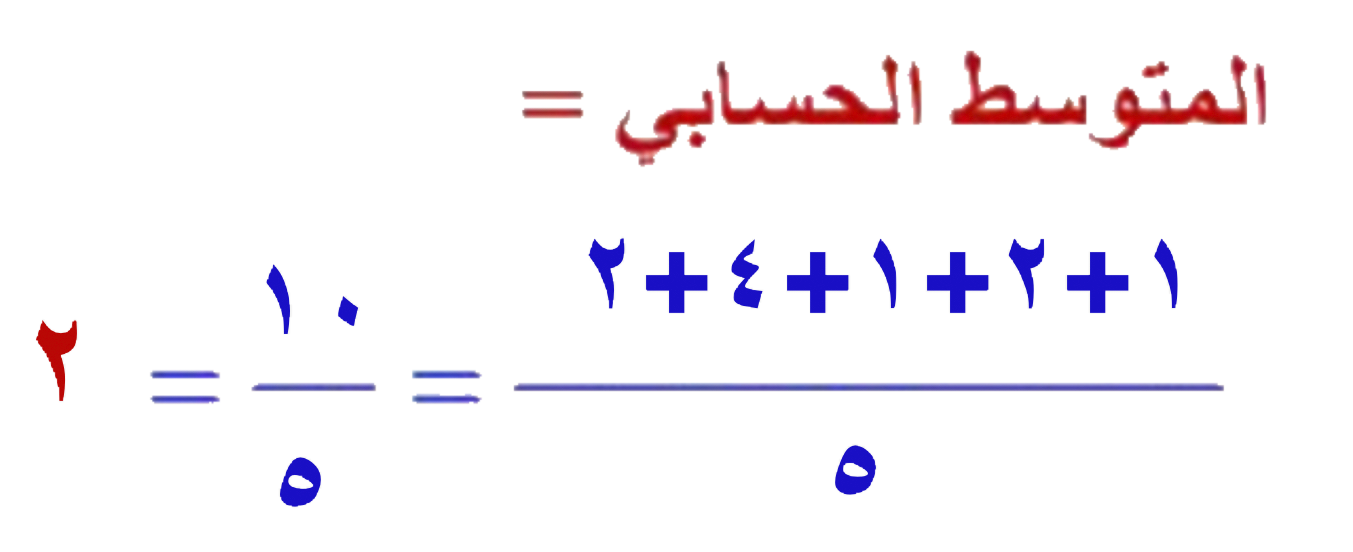 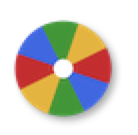 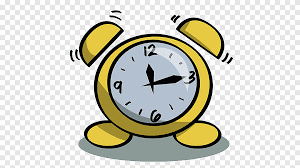 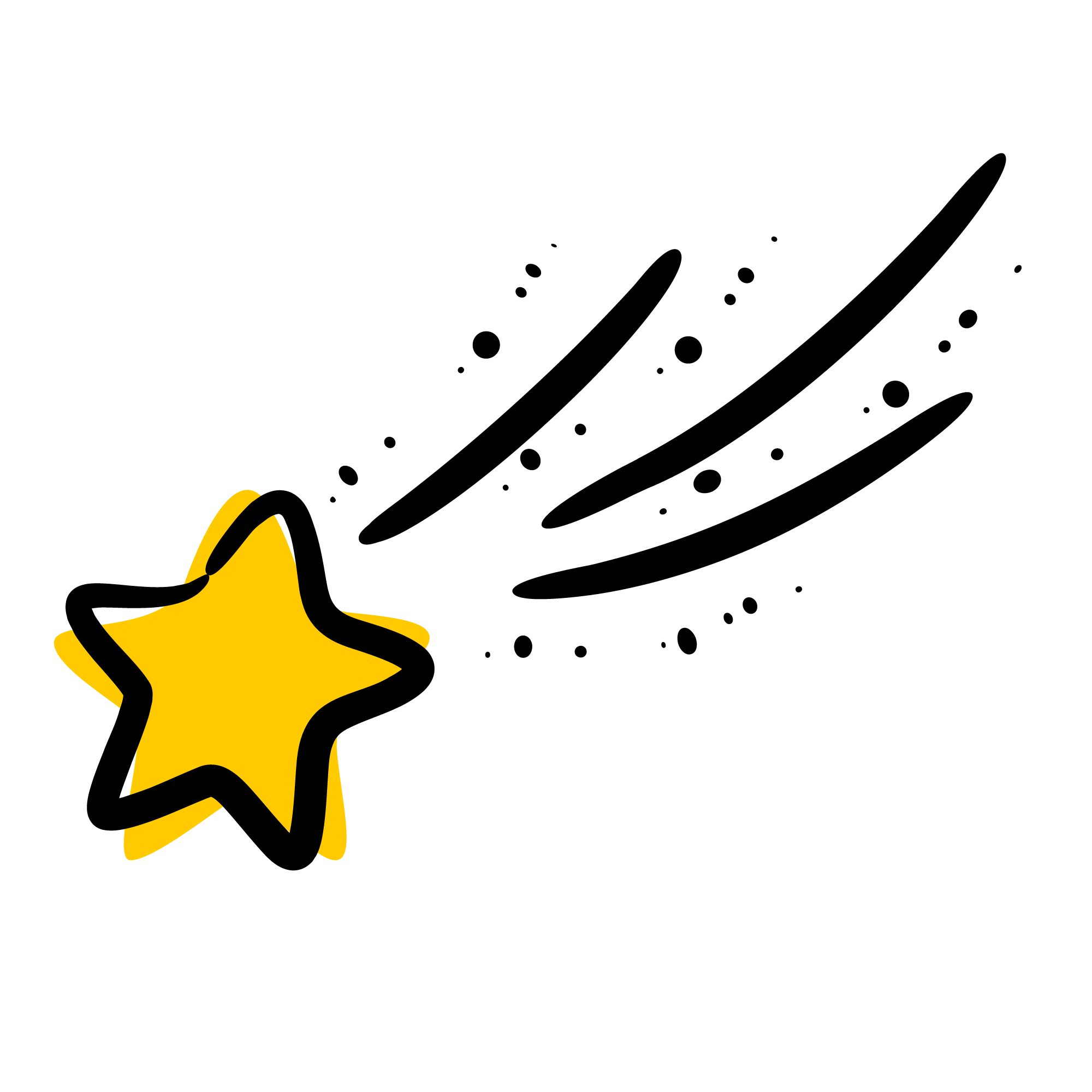 أدوات
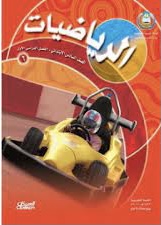 الحل
نشاط
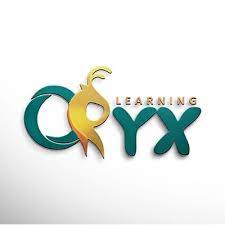 تـــــأكد
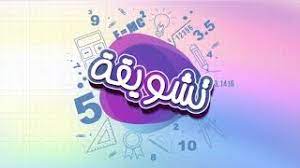 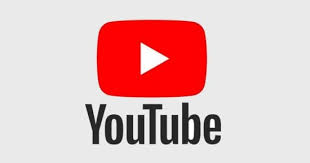 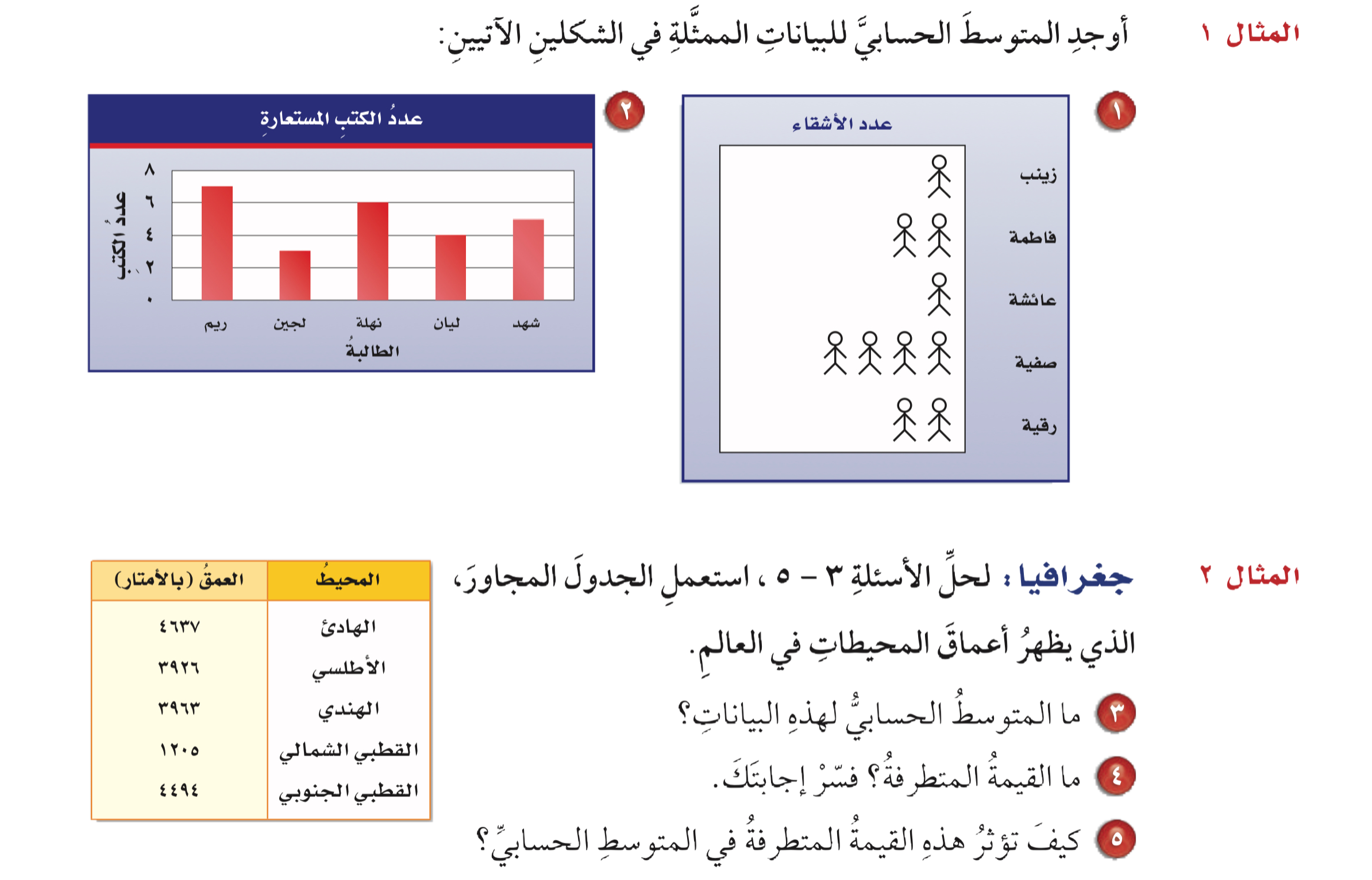 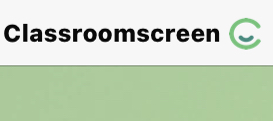 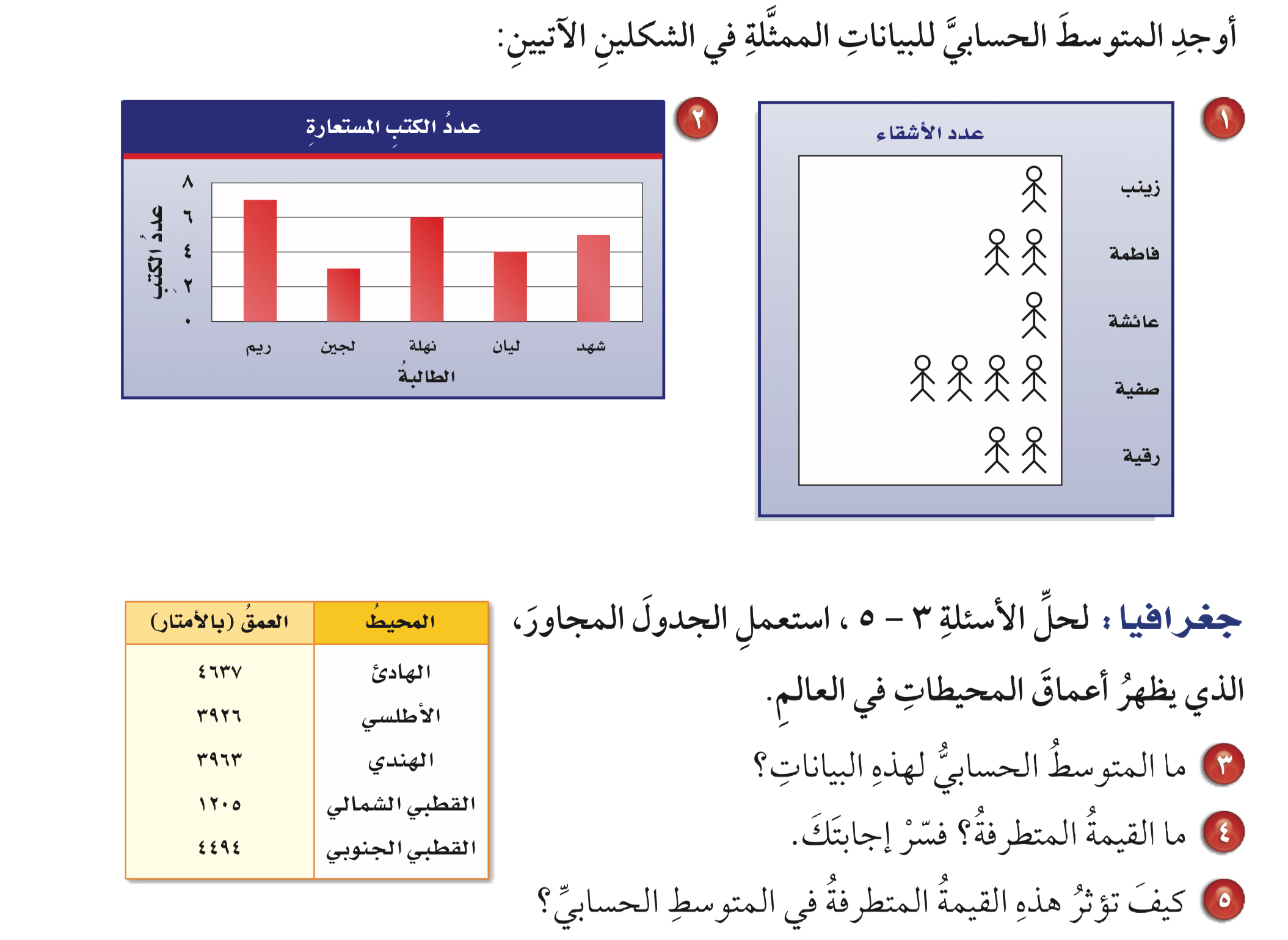 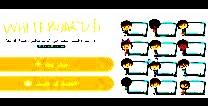 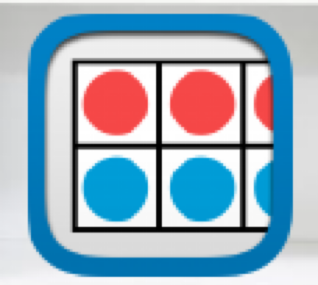 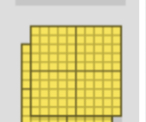 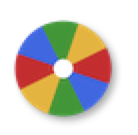 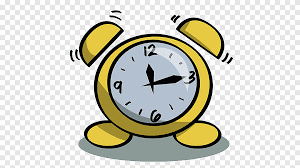 أدوات
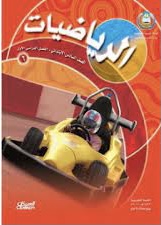 نشاط
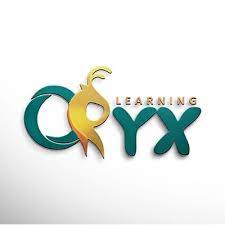 تـــــأكد
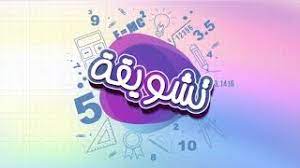 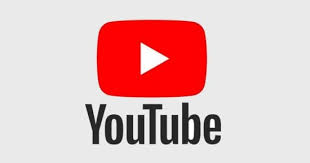 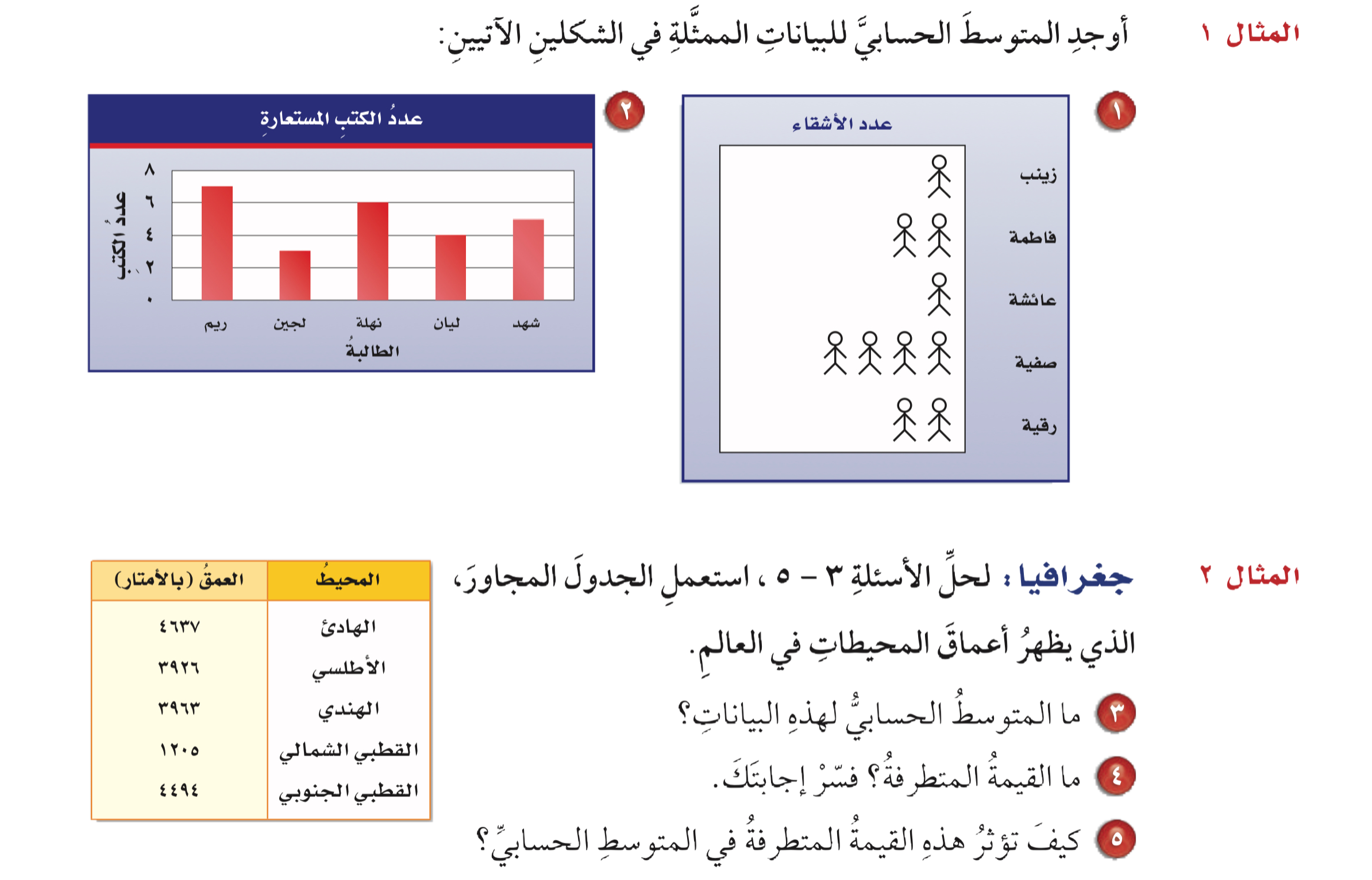 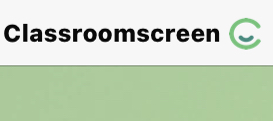 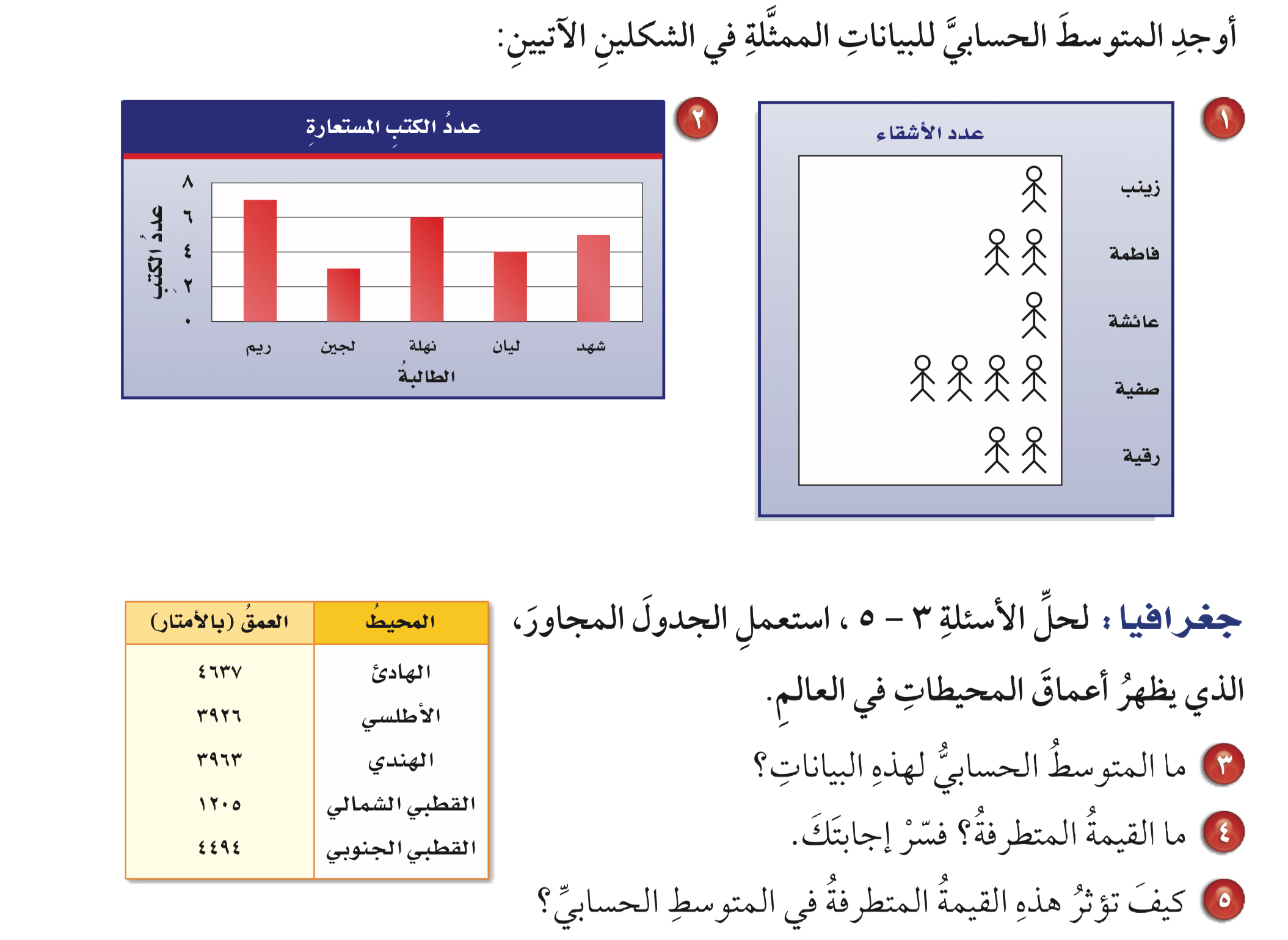 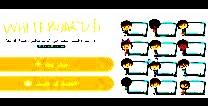 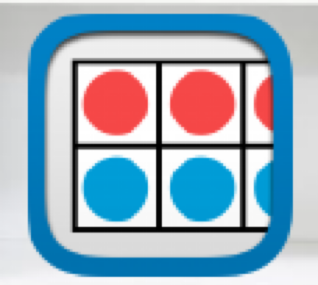 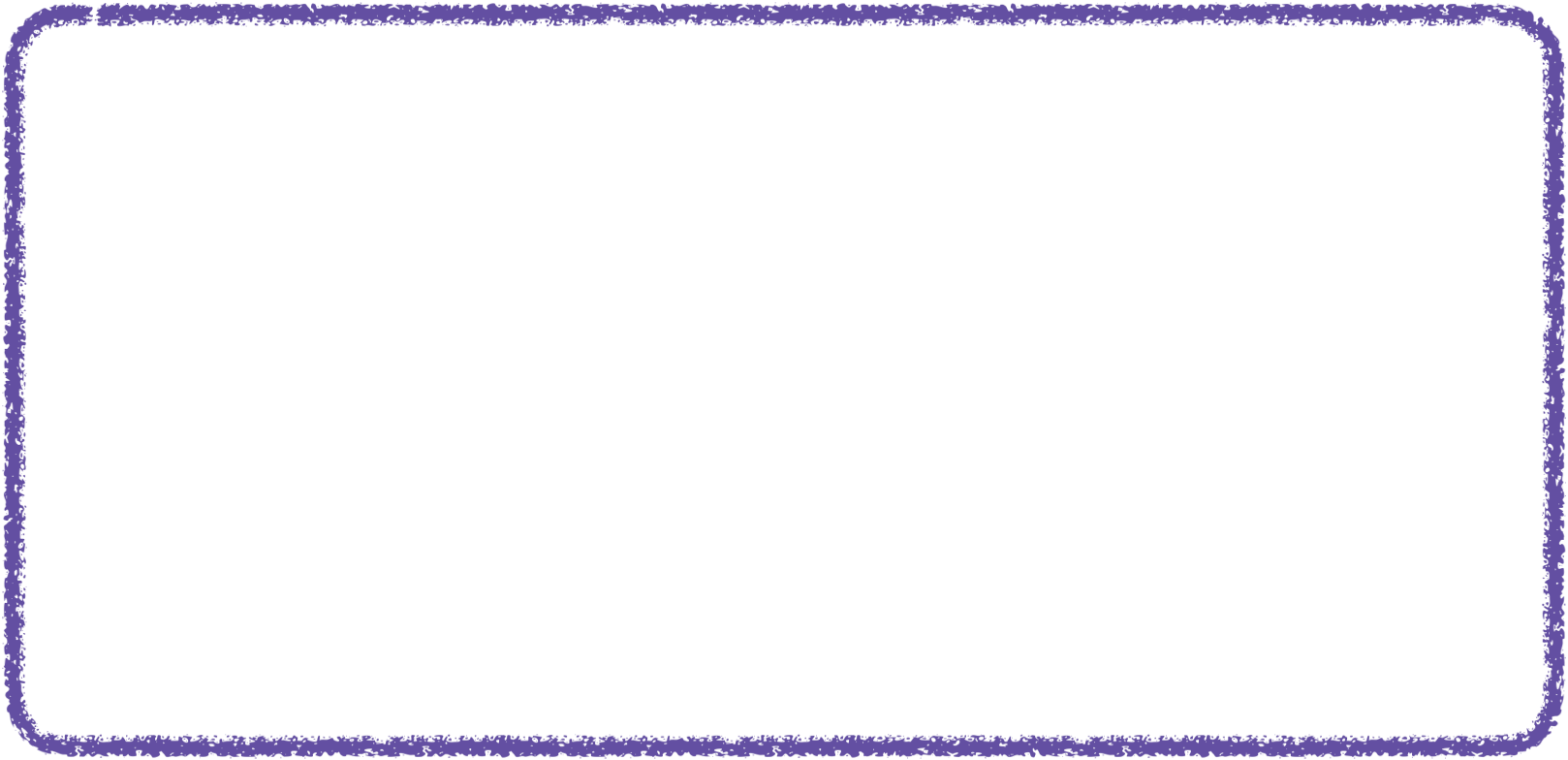 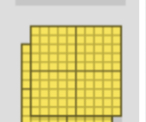 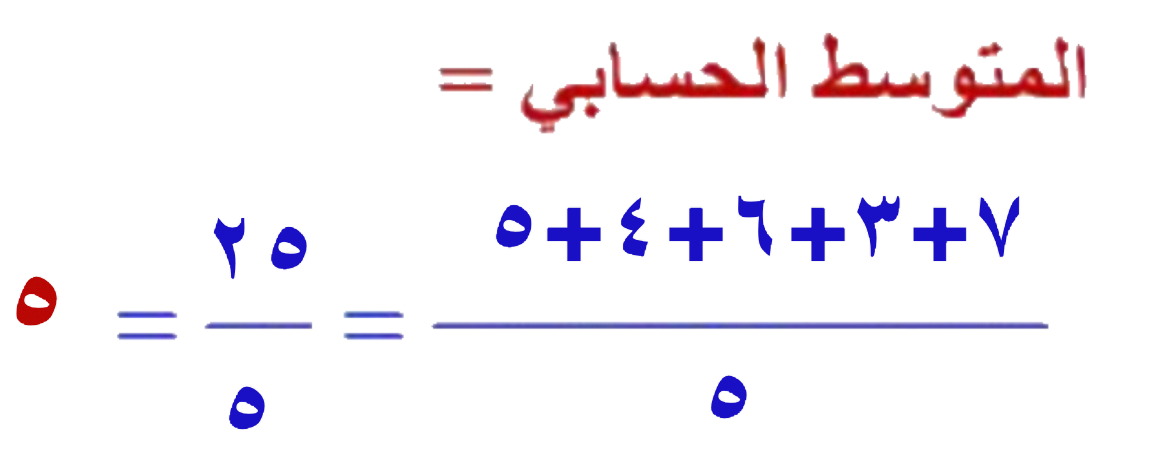 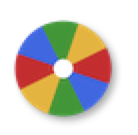 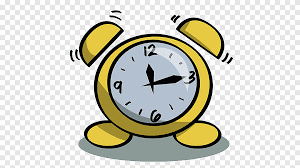 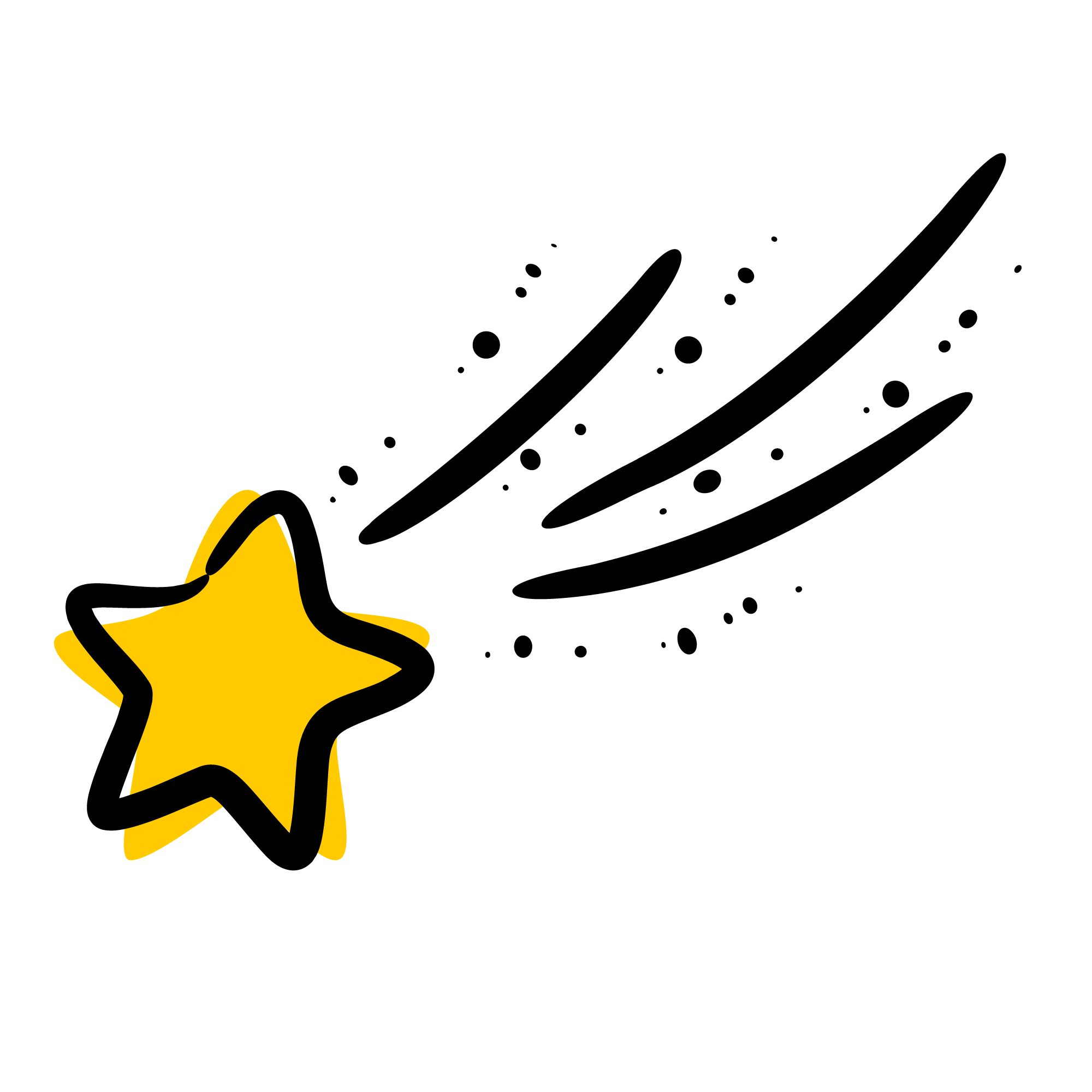 أدوات
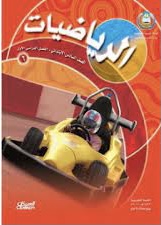 الحل
نشاط
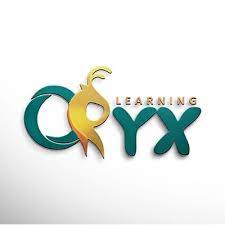 تـــــأكد
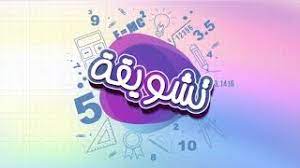 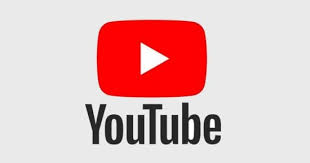 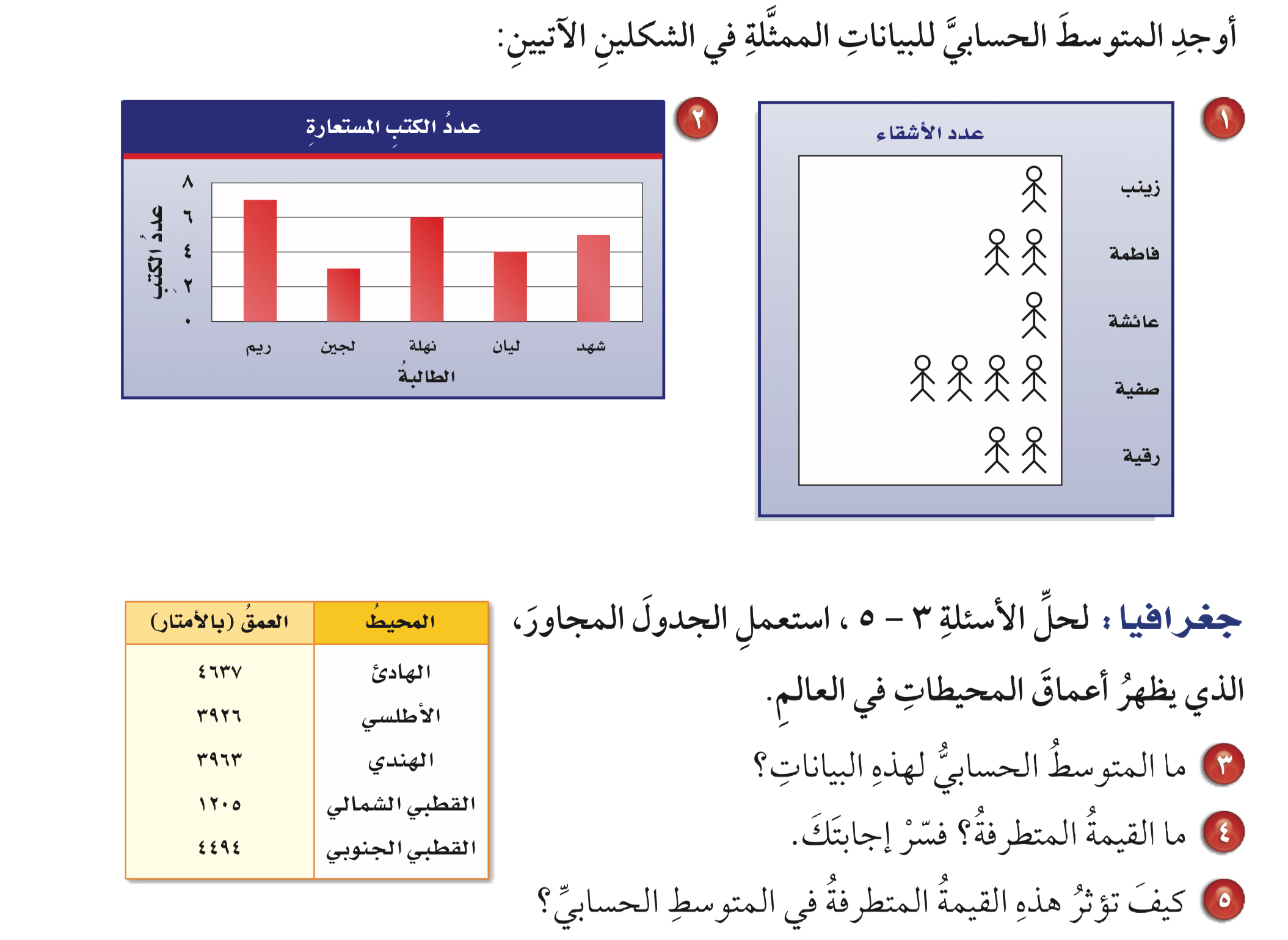 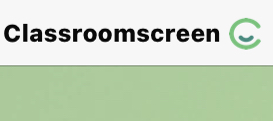 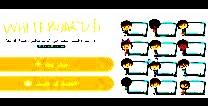 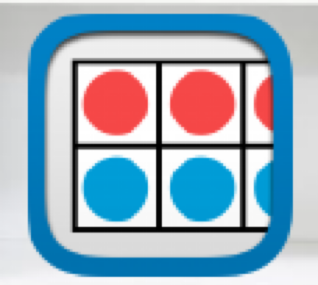 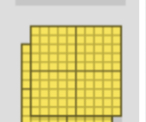 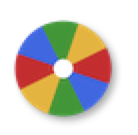 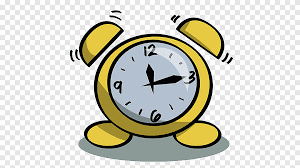 أدوات
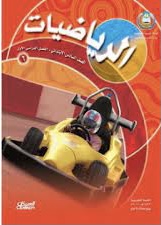 نشاط
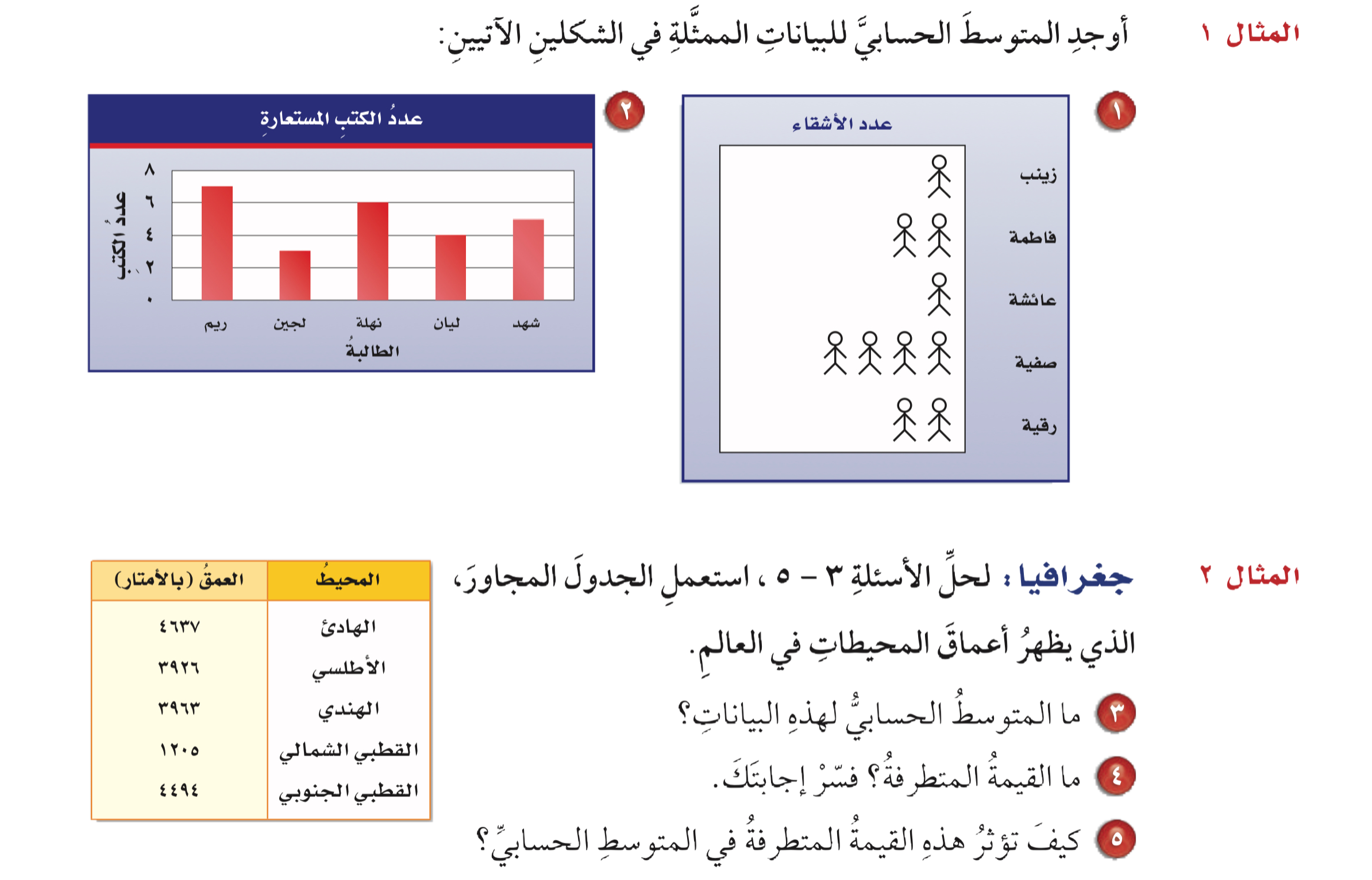 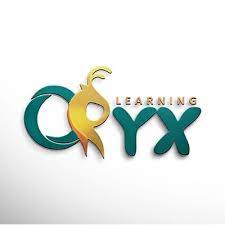 تـــــأكد
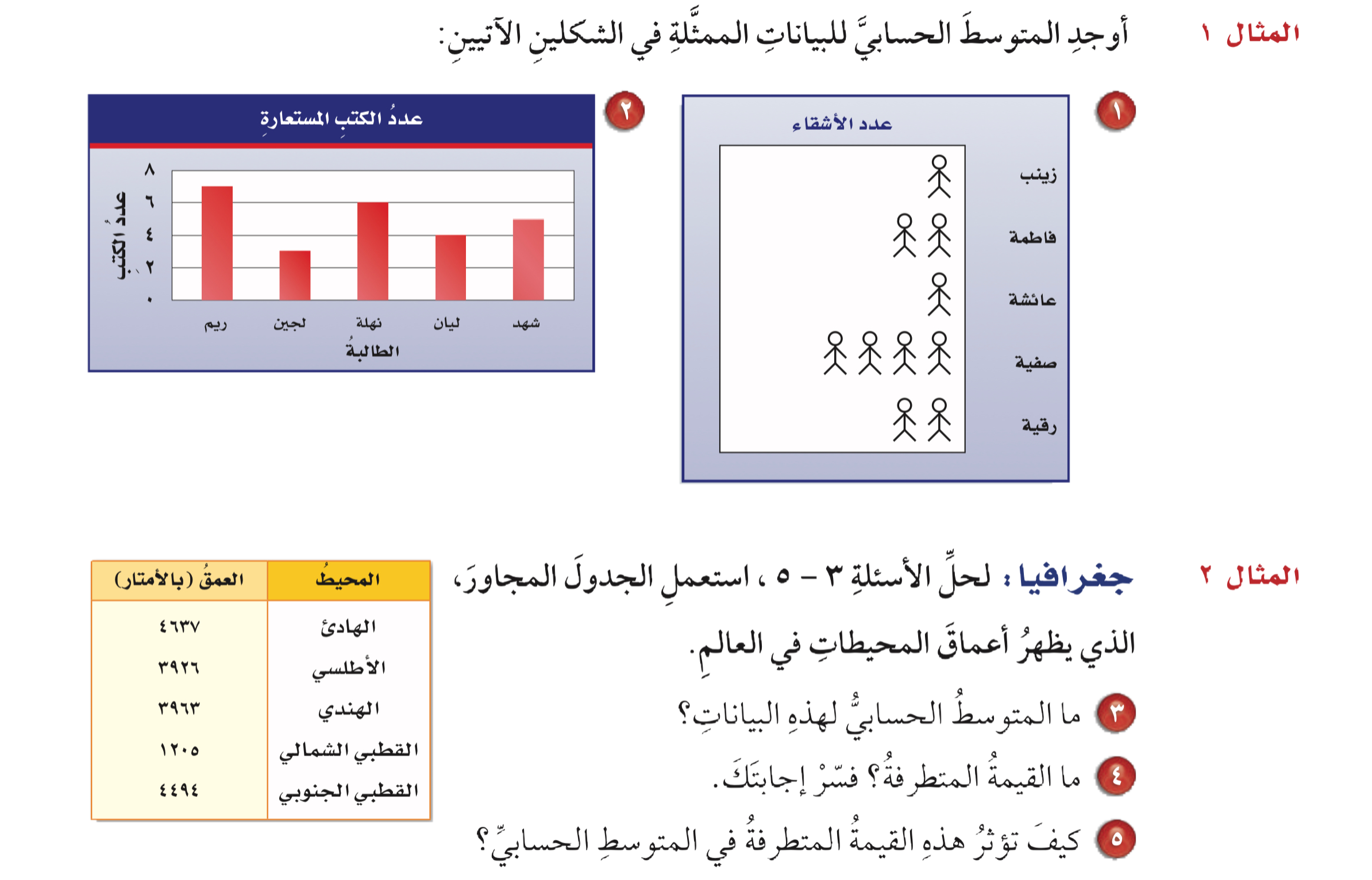 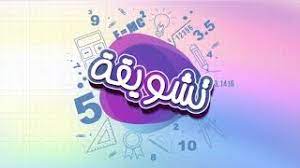 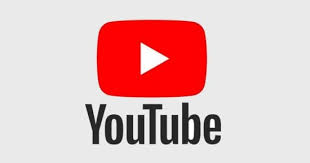 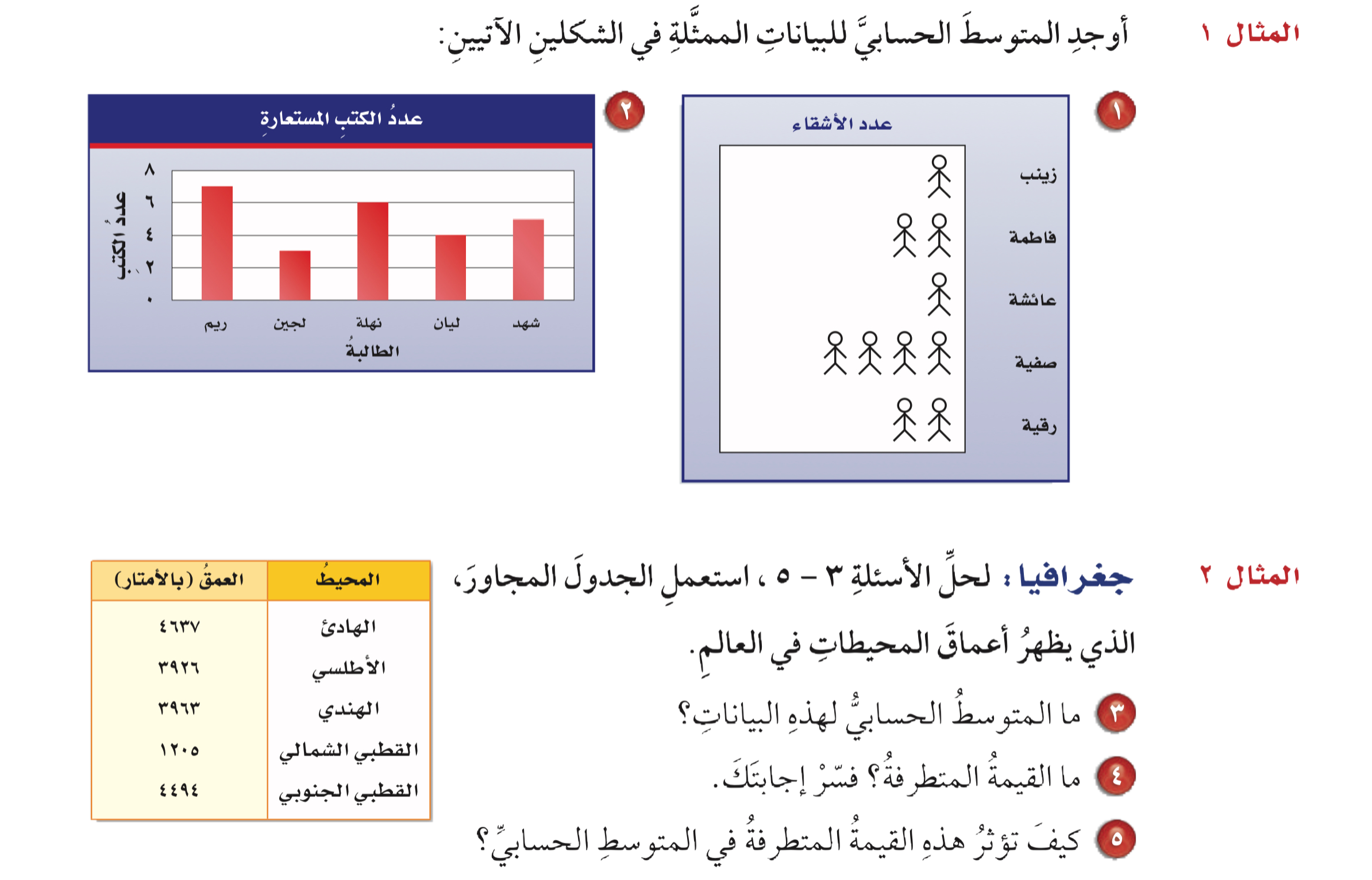 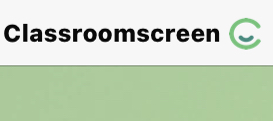 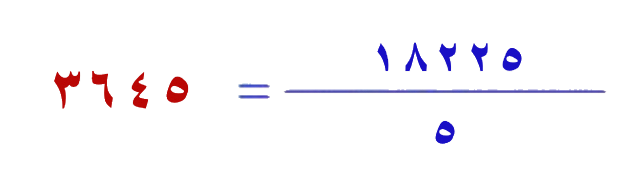 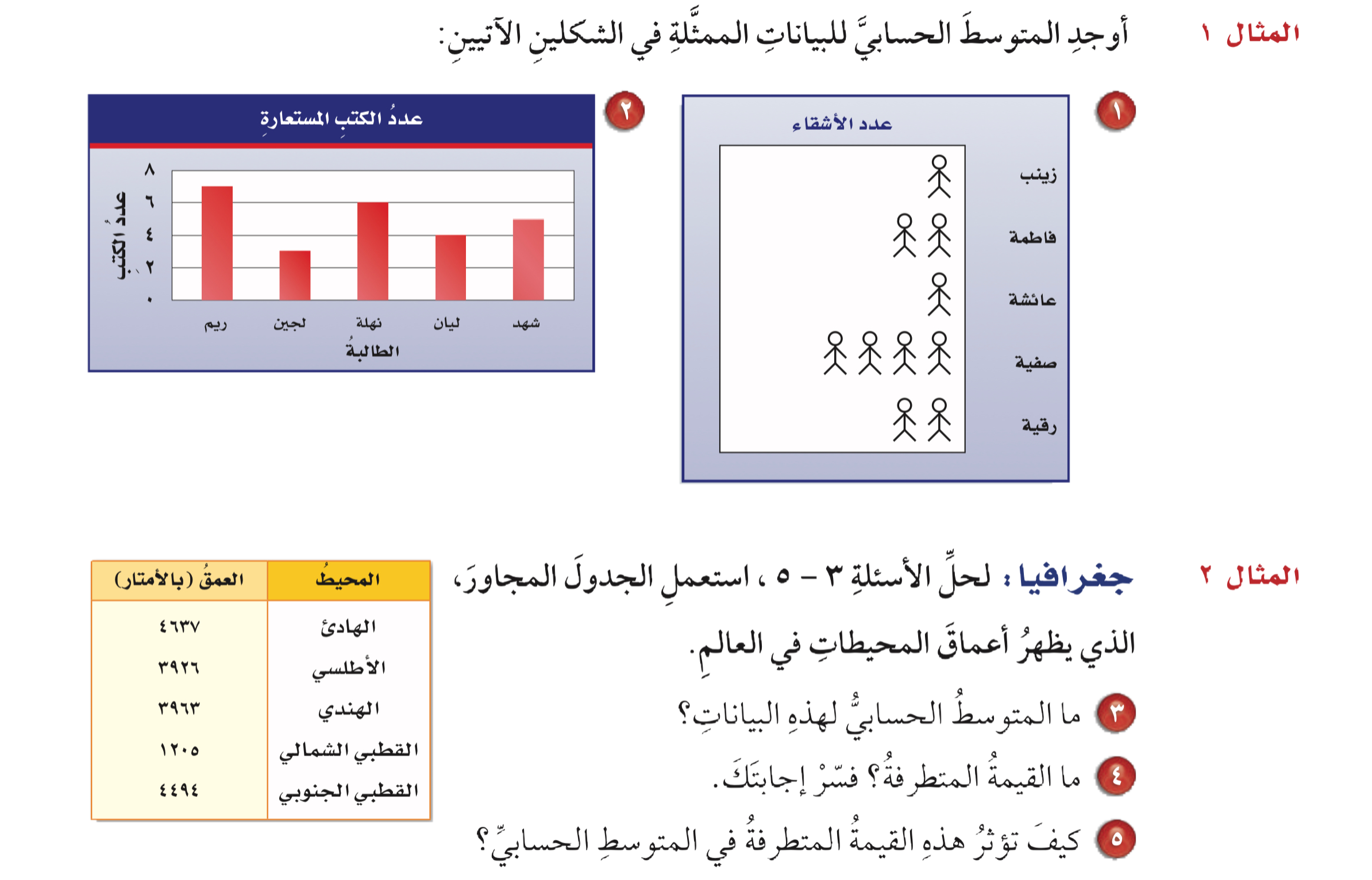 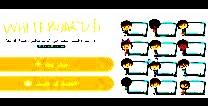 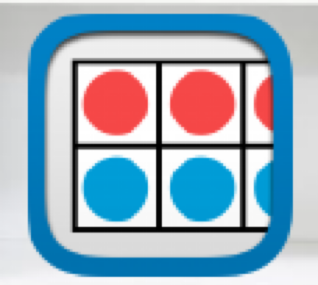 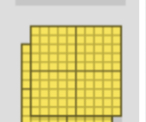 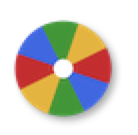 يمثل عمق المحيط القطبي الشمالي ١٢٠٥م قيمة متطرفة لأنها أقل بكثير من أعماق المحيطات الأخرى
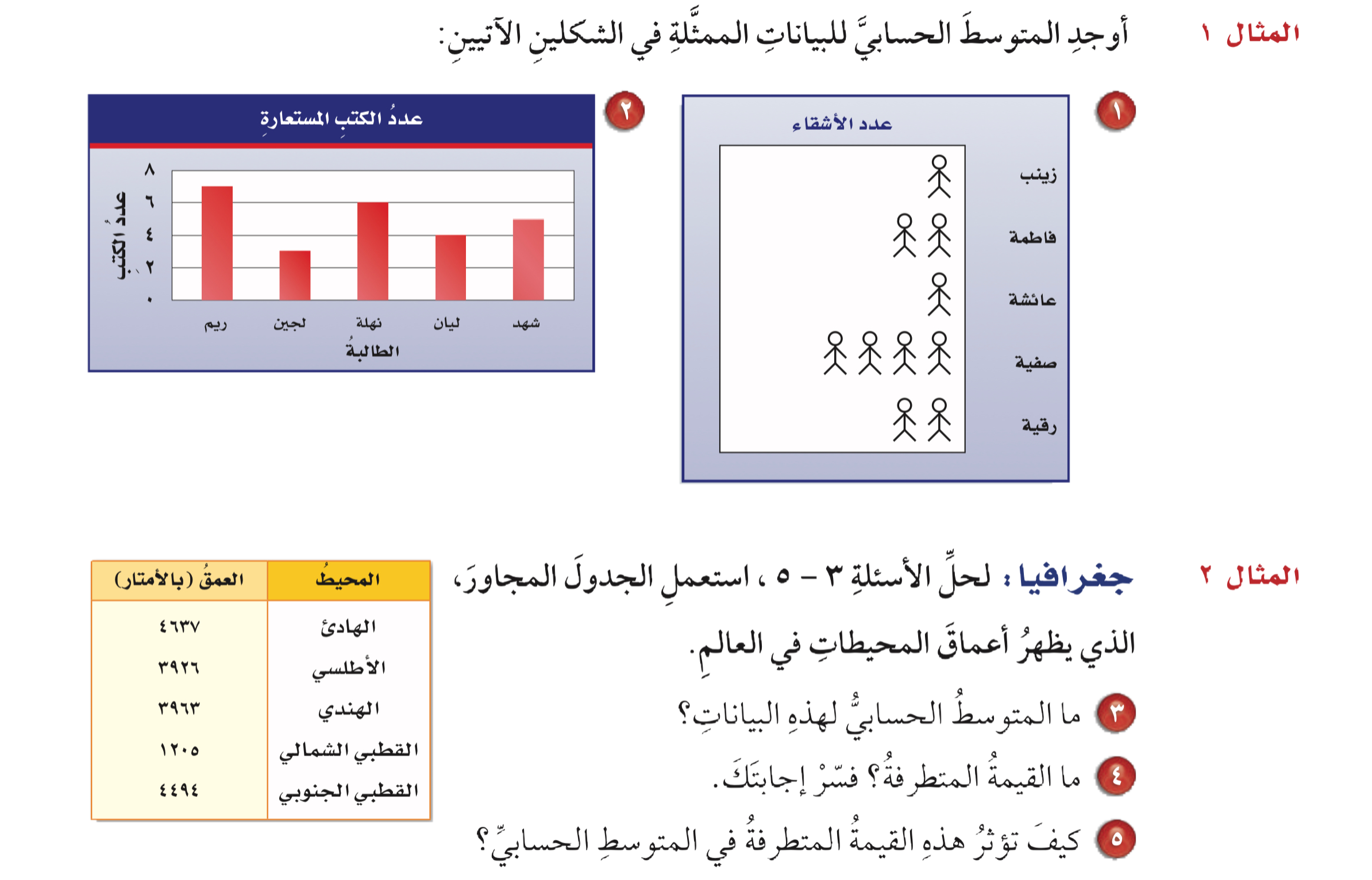 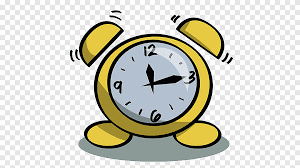 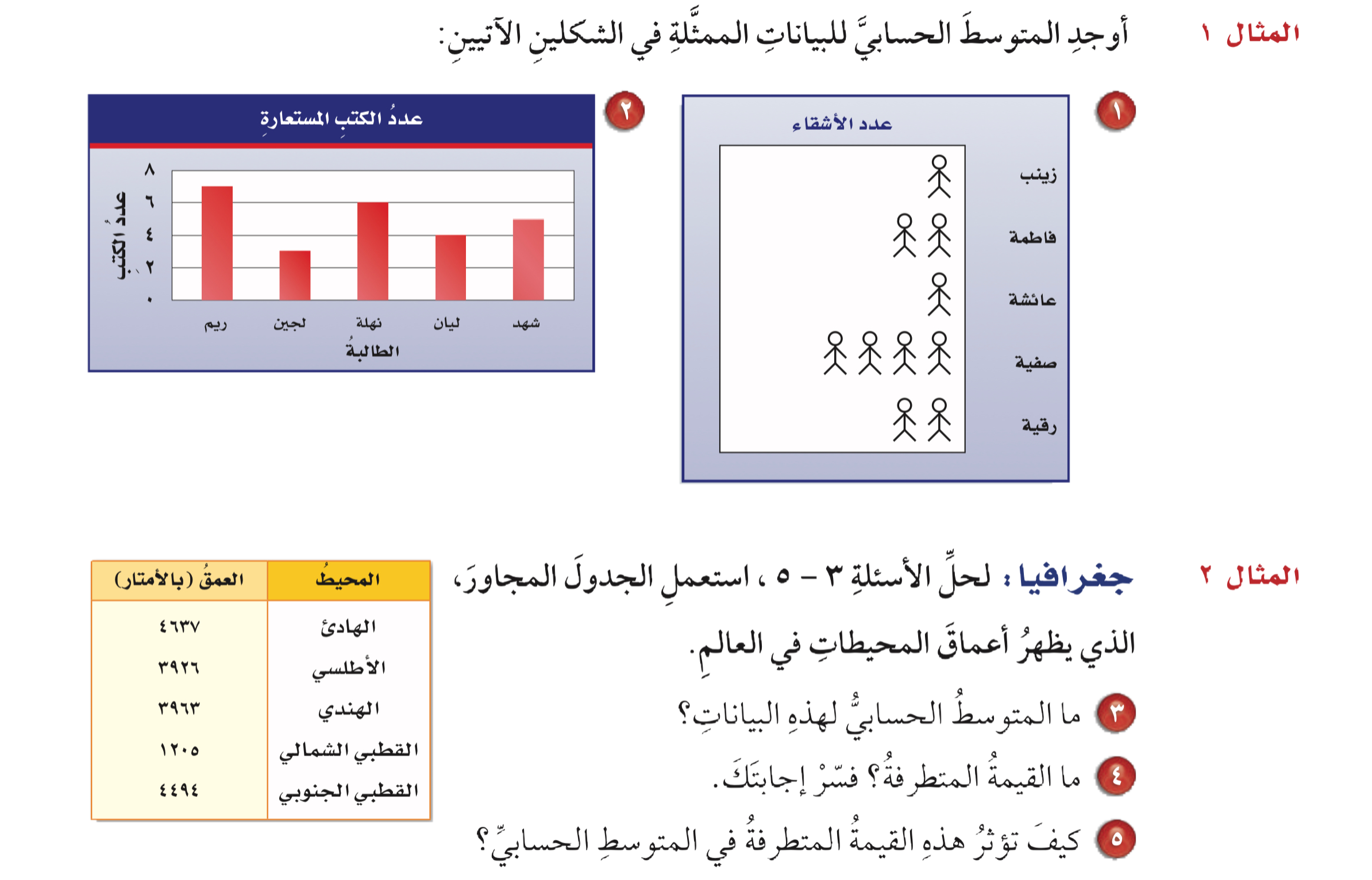 القيمة المتطرفة منخفضة جداً وهذا يؤدي إلى أن المتوسط الحسابي بوجود القيمة المتطرفة لأعماق المحيطات أقل من عمق غالبية المحيطات عدا قيمة واحدة هي القيمة المتطرفة مما يعني أن المتوسط الحسابي لا يمثل البيانات جيداً
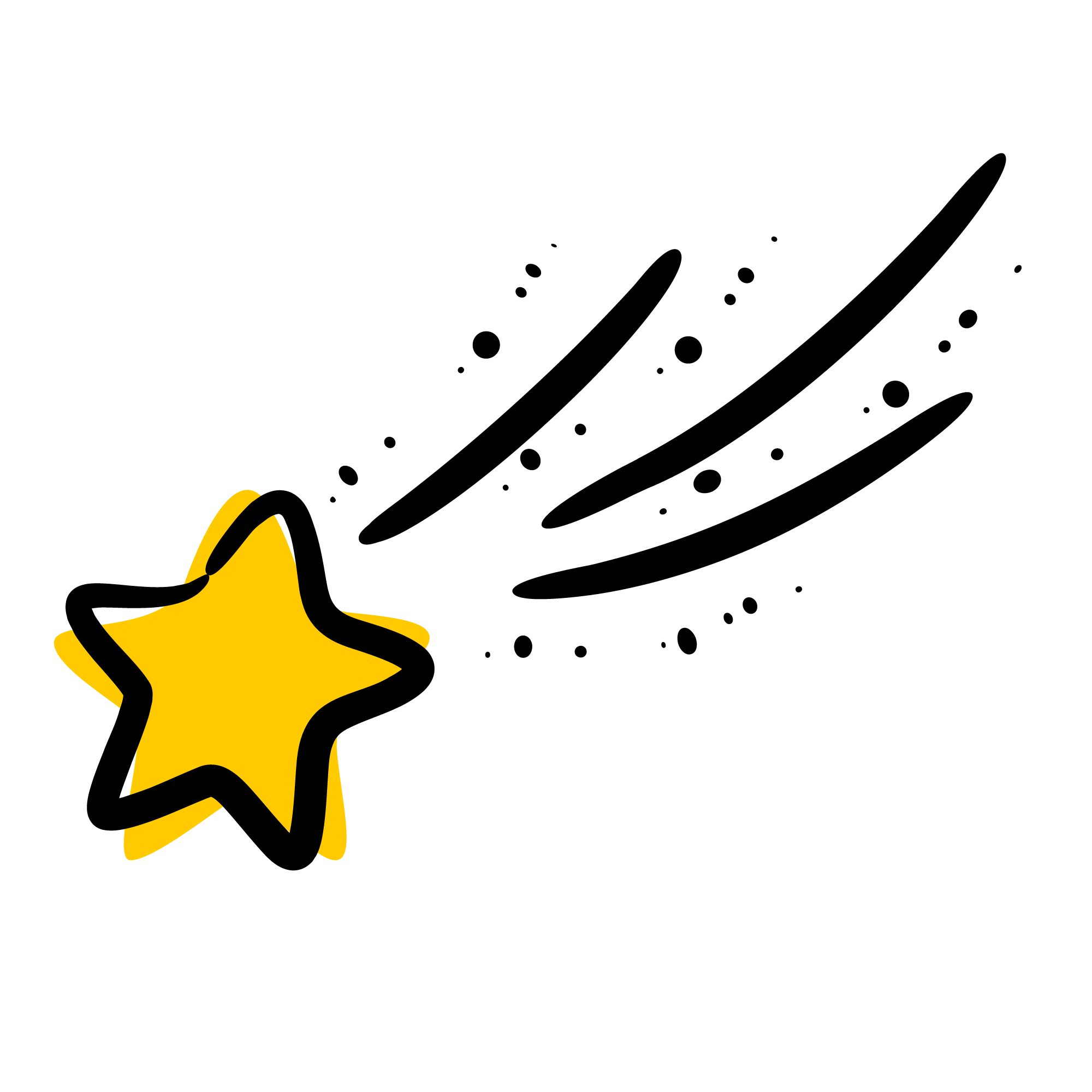 أدوات
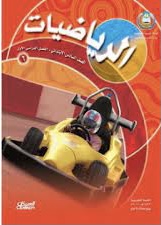 مسائل مهارات عليا
الحل
نشاط
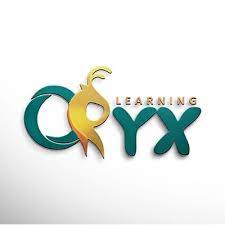 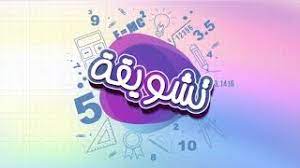 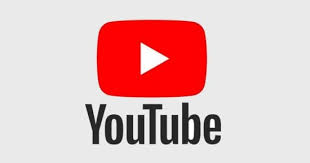 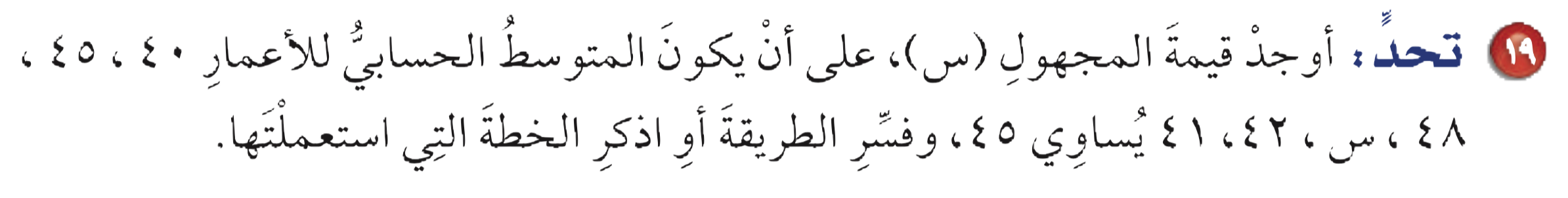 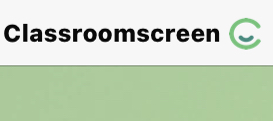 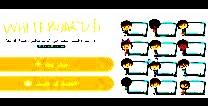 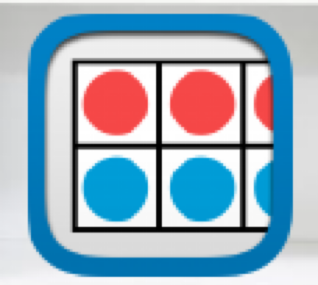 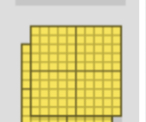 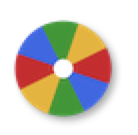 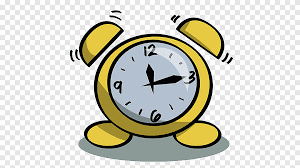 أدوات
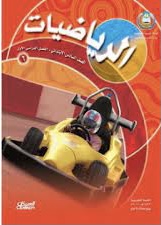 مسائل مهارات عليا
٢١٦+س
٤٠+٤٥+٤٨+س+٤٢+٤١
= ٢٧٠
بالحل العكسي
نشاط
٢١٦+ س
٢١٦+ س
× ٦
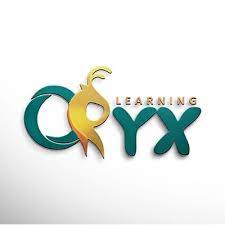 ٤٥
س = ٢٧٠ - ٢١٦
=
٤٥
=
المتوسط الحسابي=
=
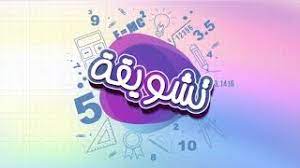 ٦
٦
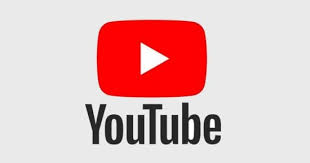 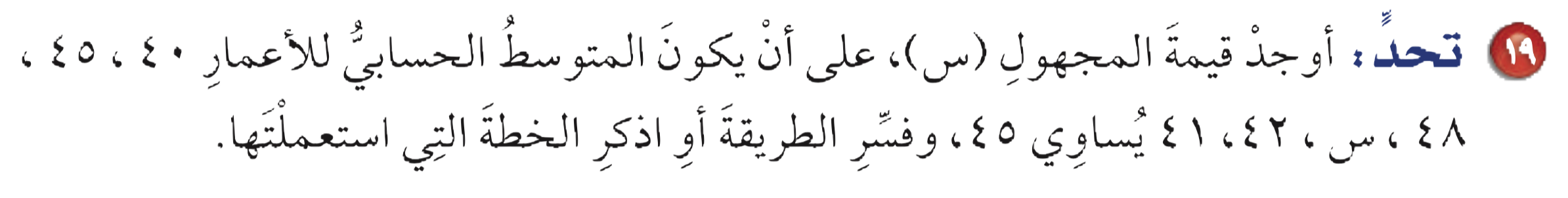 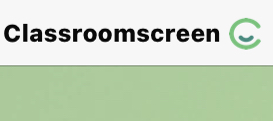 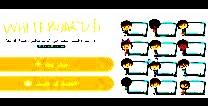 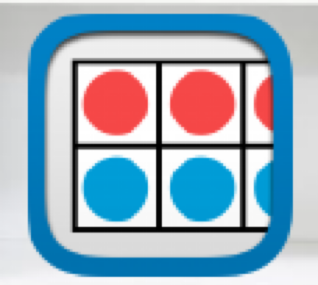 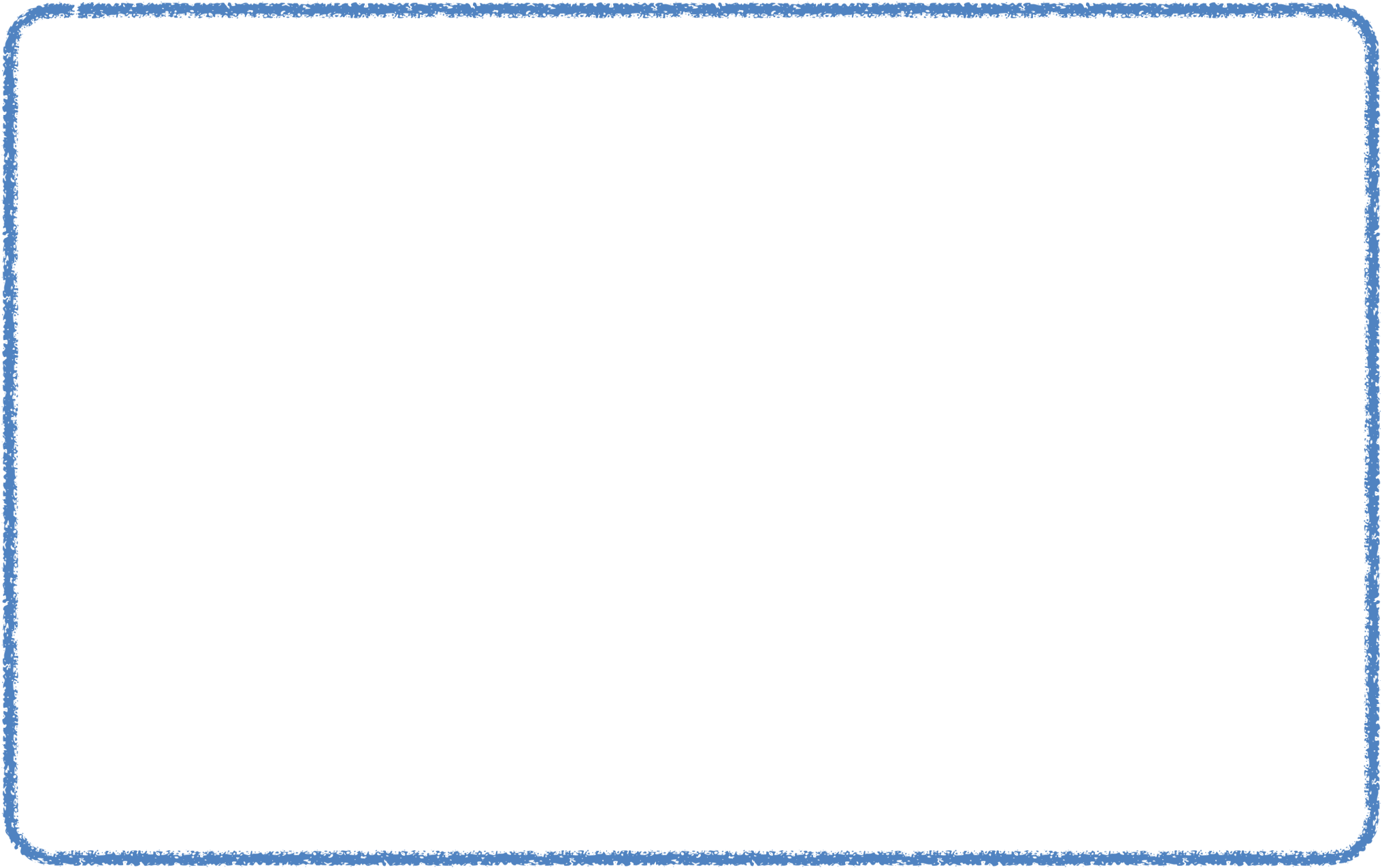 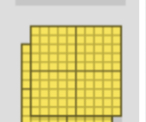 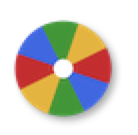 س= ٥٤
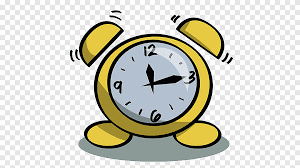 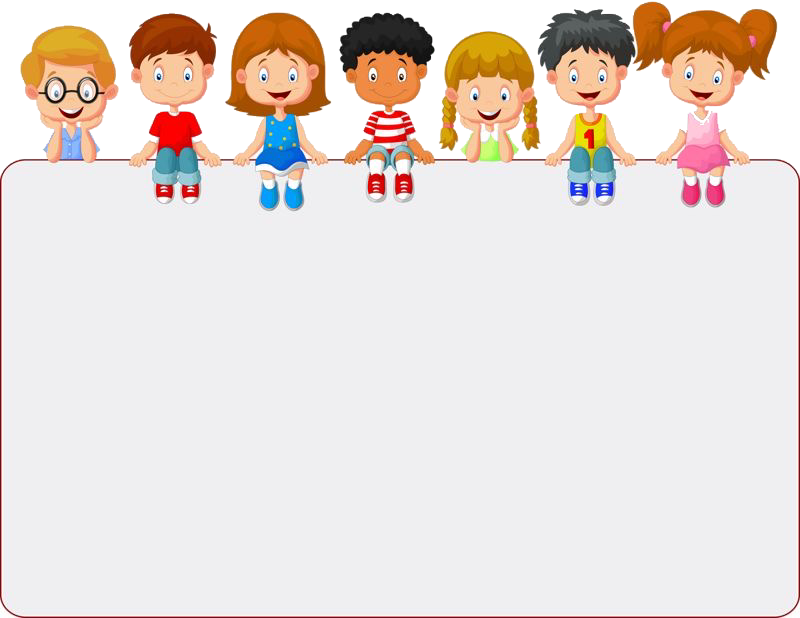 جدول التعلم
ماذا تعلمت
ماذا أعرف
ماذا أريد أن أعرف
تقويم
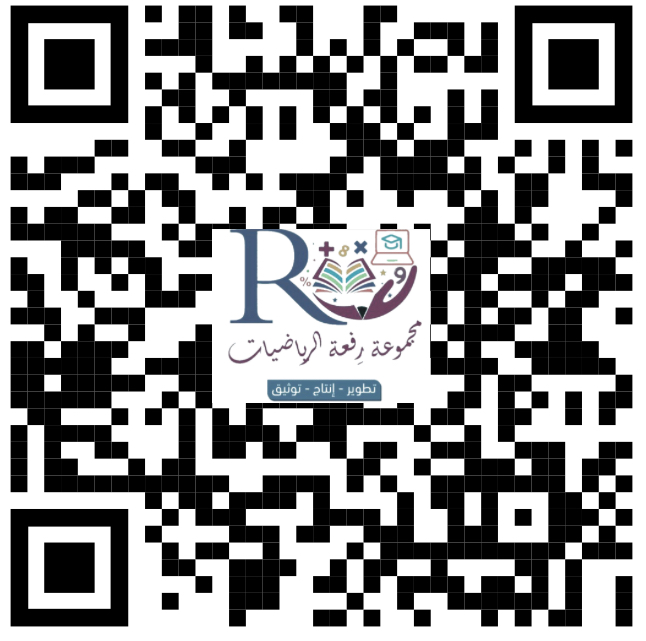 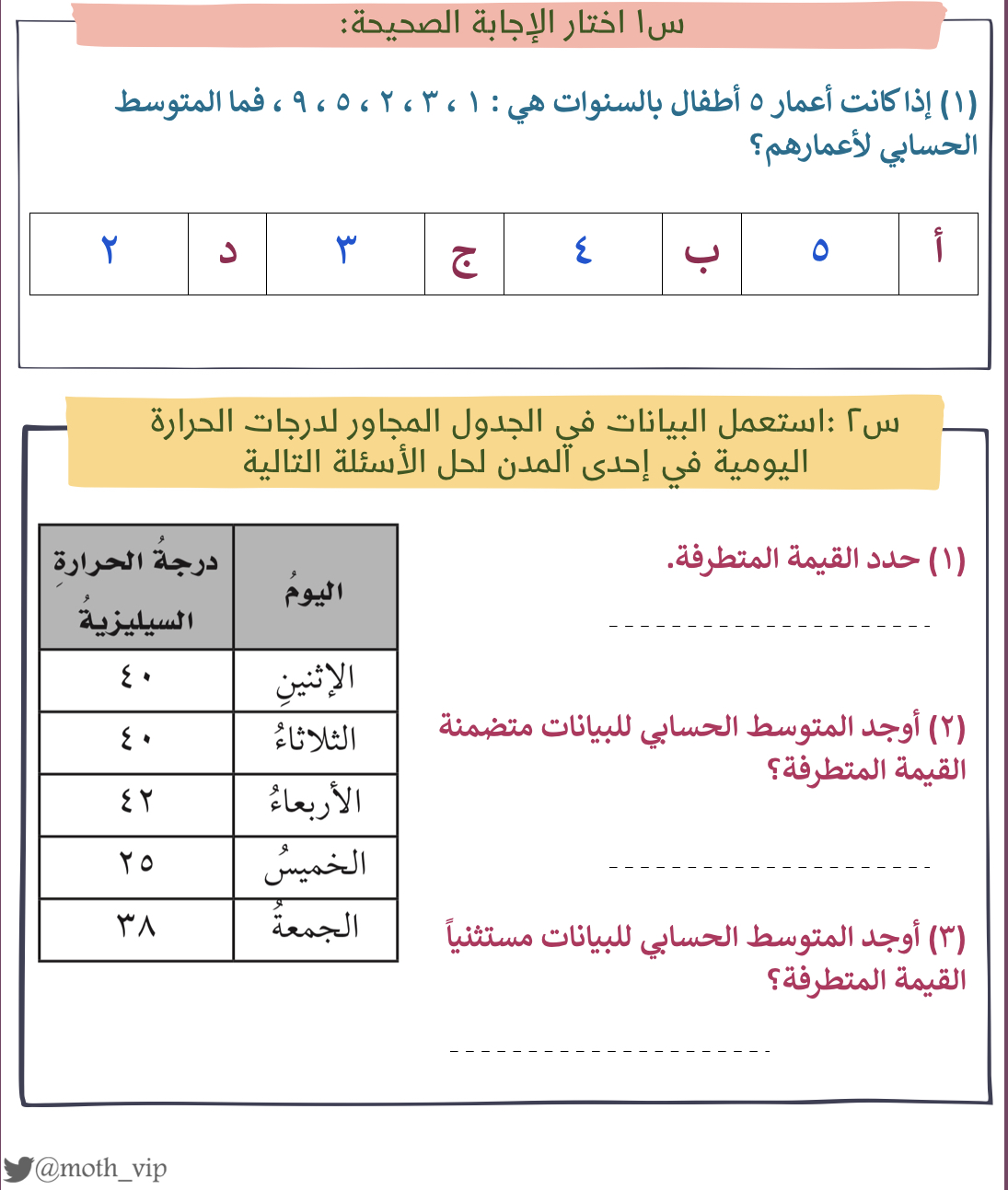 ختامي
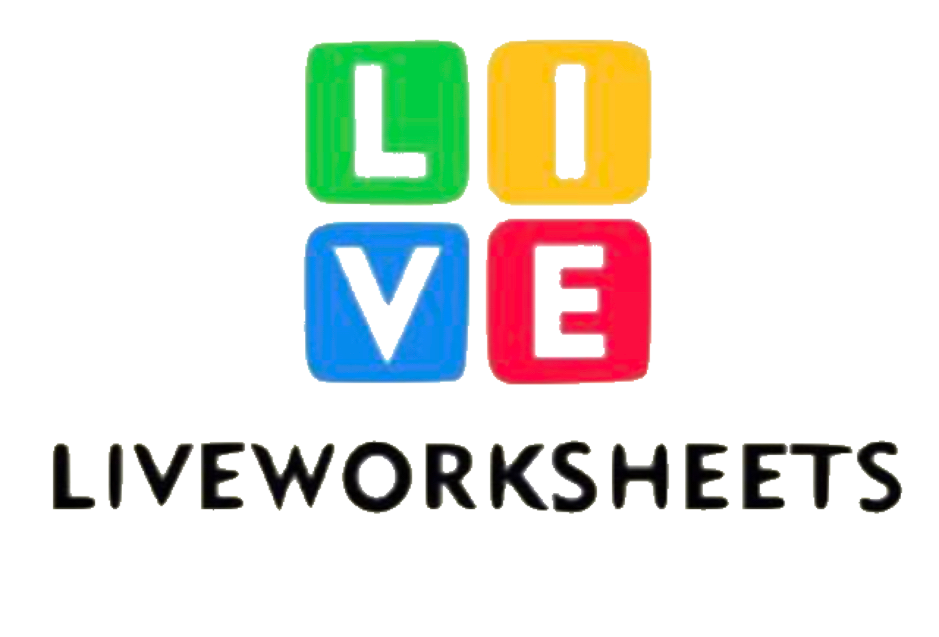 سؤال
ختاماً
الواجب
من ٩ -١٣
صفحة
٧١
"جذور التعليم مريرة،لكن ثمراتها حلوة."